FSUE SRI SIA “LUCH” 
IBRAE RAS
FSUE EDO “GIDROPRESS”
I S T C
The results of the PARAMETER-SF2 experiment
(flooding from the top and bottom of the overheated 
model fuel assembly of VVER-1000)
(Status of ISTC Project # 3194)
Presented by W. Konstantinov
Topical Meeting
Podolsk, 3 -6 July 2007
The Structure of Project

Financial support – I S T C

The basic participants:
       FSUE SRI SIA “LUCH” 
       IBRAE RAS  
       FSUE EDO “GIDROPRESS” 

3. Another participants:
	 A.A. Bochvar FSUE VNIINM, 
	 A. I. Leipunsky SSC RF-IPPE, 
	 RSC “Kurchatov Institute”

4. Foreign collaborators: FZK, GRS, EdF, IRSN
Main Tasks of the PARAMETER-SF2 Experiment     
Study of the behaviour of structural components of 19-rod model FA of VVER-1000 (fuel pellets and claddings, shroud, spacing grids);

Study of the oxidation degree of the structural components of 19-rod model FA of VVER-1000;

Study of interaction and structural-phase changes in the materials of model FA of VVER-1000 (fuel pellets and claddings);

Study of the hydrogen release dynamics.
The PARAMETER-SF2 Test
Main parameters of the experiment
Sequence diagram of the experiment
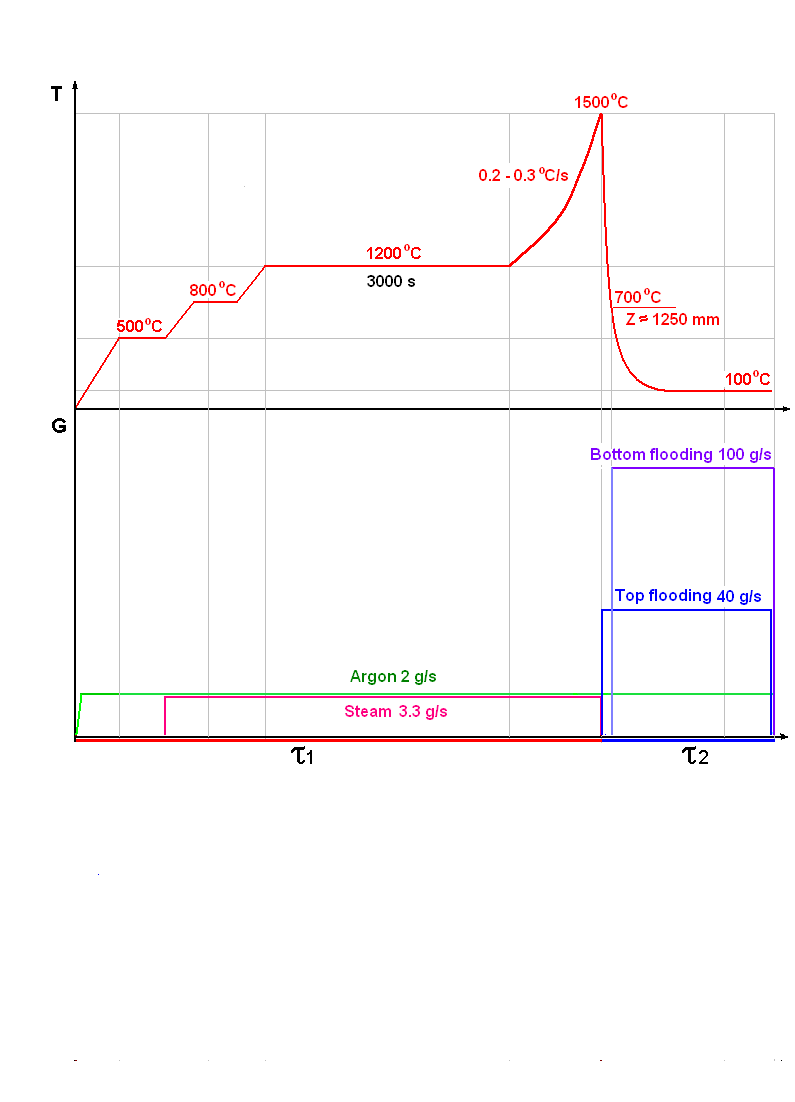 Test Bundle
The main technical characteristics
General view
Type  	                      VVER-1000
Number of rods               19 	
- heated                            18 	 
- unheated                         1	
Rods
- cladding, mm                9,13/7,73 		    (Zr1%Nb) 
- pellets                           UO2
- heater                          4/1275 (Ta)
Grid type                          triangle 
- grid  pitch, mm             12.75 	
Spacing grid                    Zr1%Nb   
- height, mm                    20 	 
- spacing, mm                 255 	
Shroud                             Zr1%Nb 
- thickness, mm              2
- diameter/height, mm   70/1490 
Thermoinsulation           ZrO2 ZYFB-3
- thickness, mm              23	 
- diameter/height, mm   116/1490
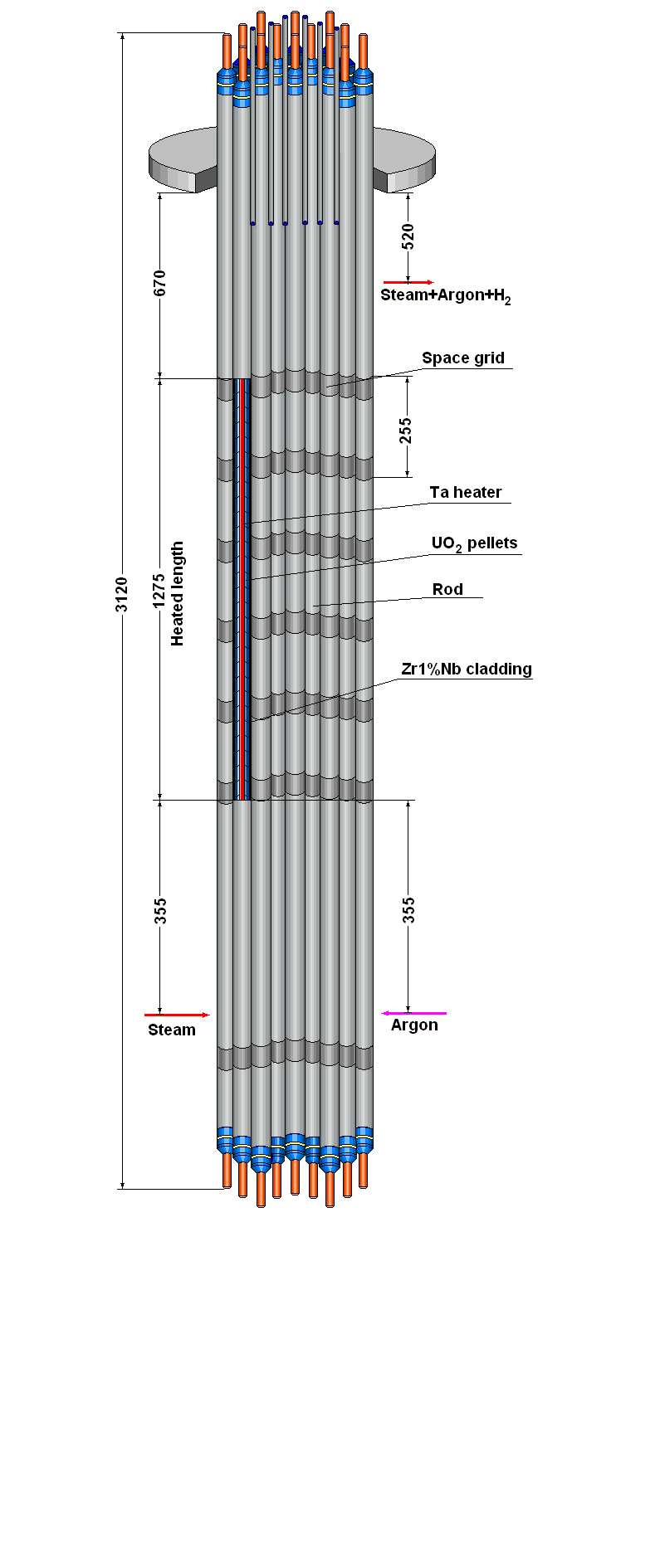 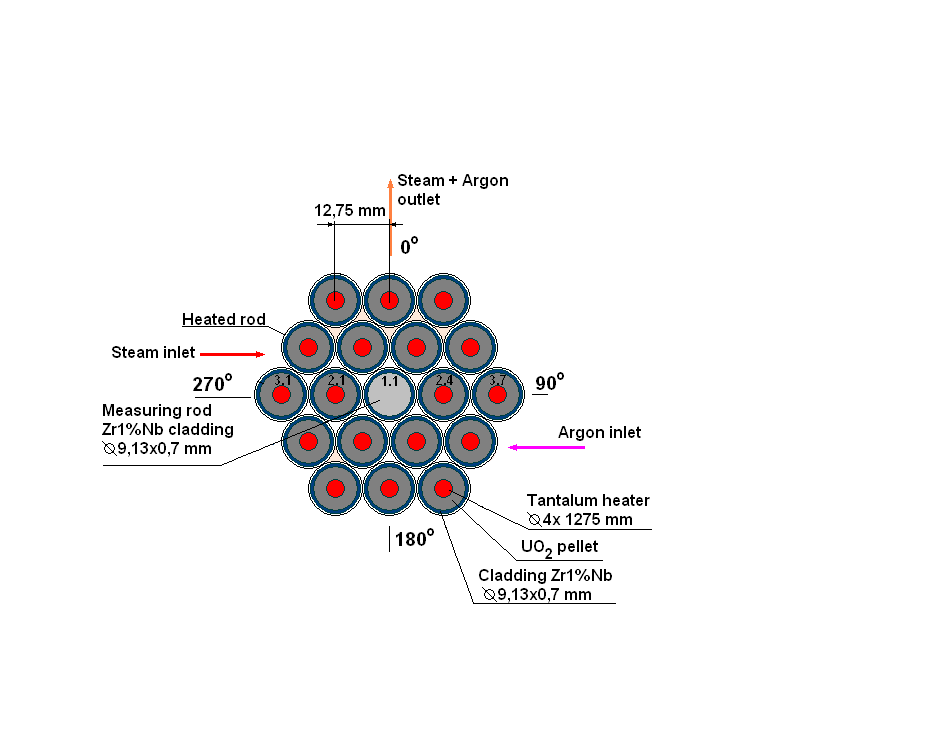 Test instrumentation
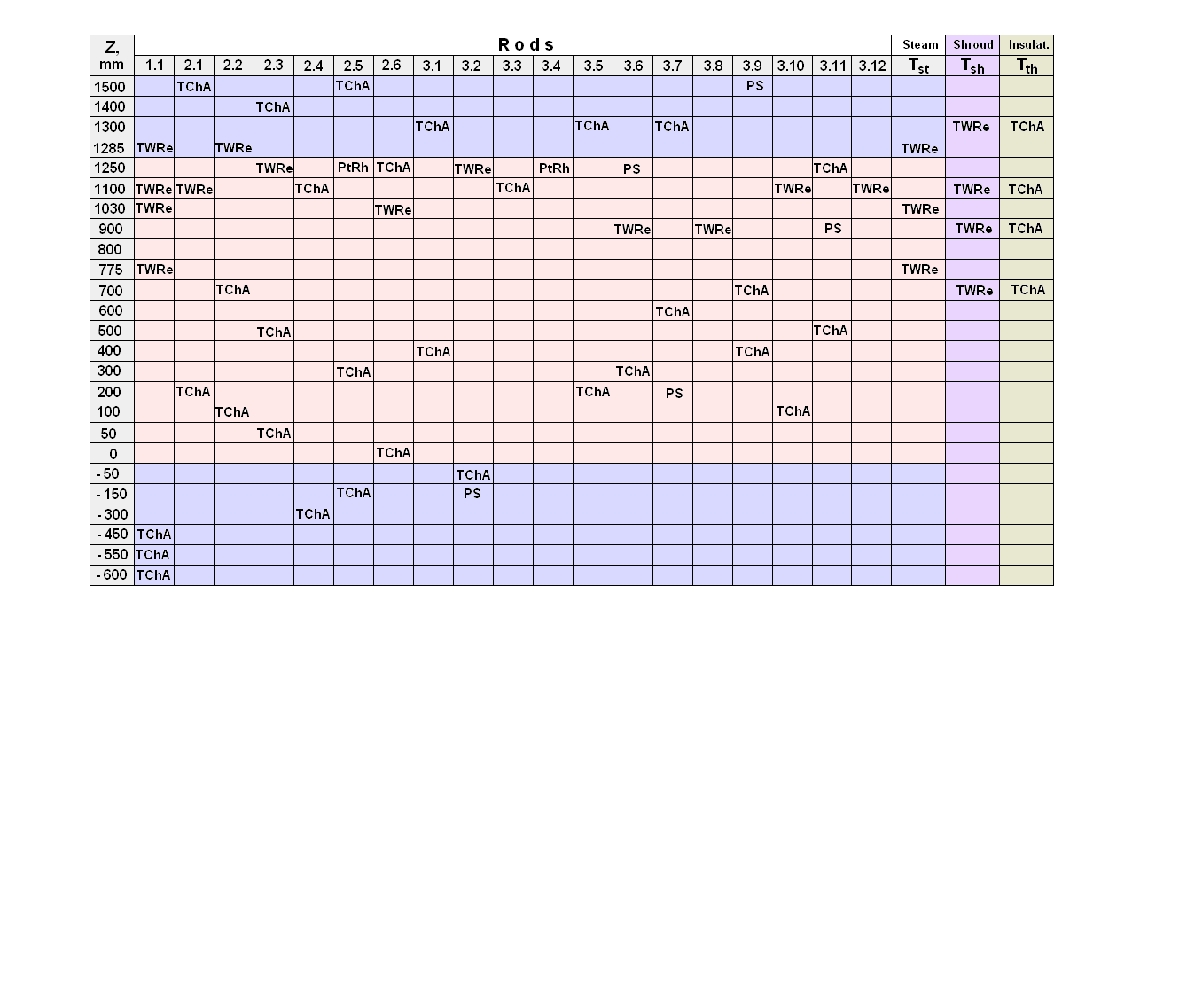 TC  ChAl  - 31,      TC WRe – 14,    TC PtRh – 2
Tsh – 4,   Tth – 4,   Tst – 3,    PS (pressure sensor) - 5
Comparison of geometrical parameters 
of the PARAMETER-SF2 bundle with QUENCH-06 bundle
1) Coolant channel area relationship SF2/Q06  0,686

2) Metallic surface relationship SF2/Q06  1,03

3) Heated metallic surface relationship SF2/Q06  0,95

4) Bundle material mass relationship SF2/Q06  0,96
Test facility
1. Test section
Lower part
Middle part
Upper part
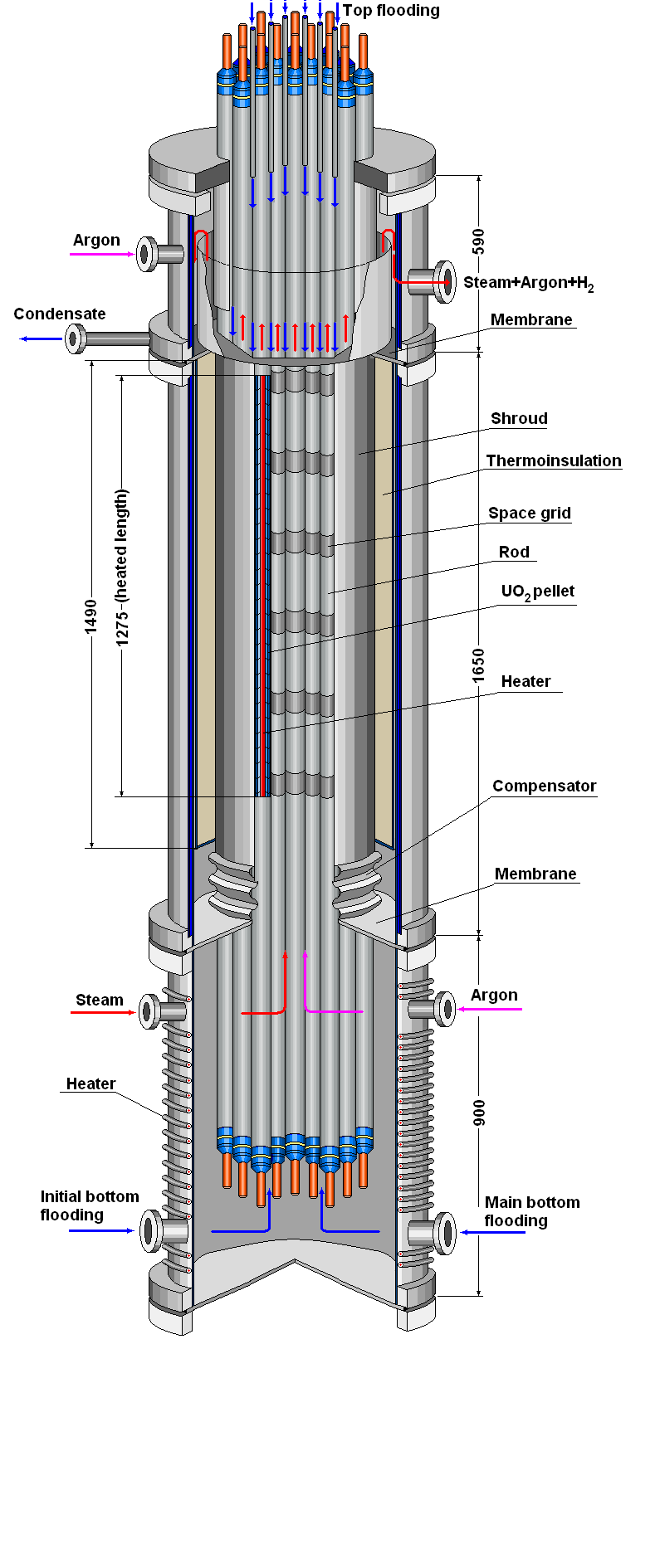 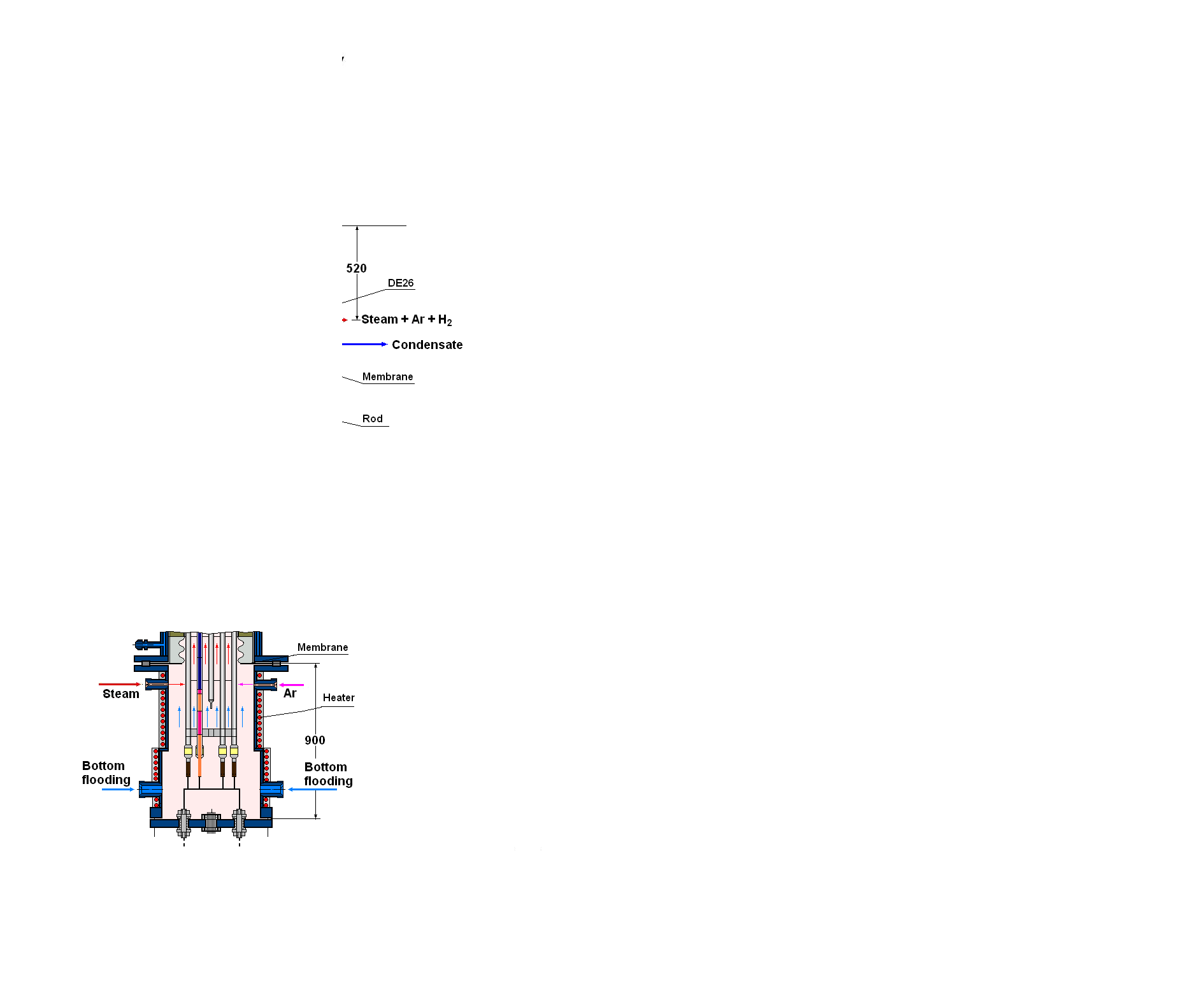 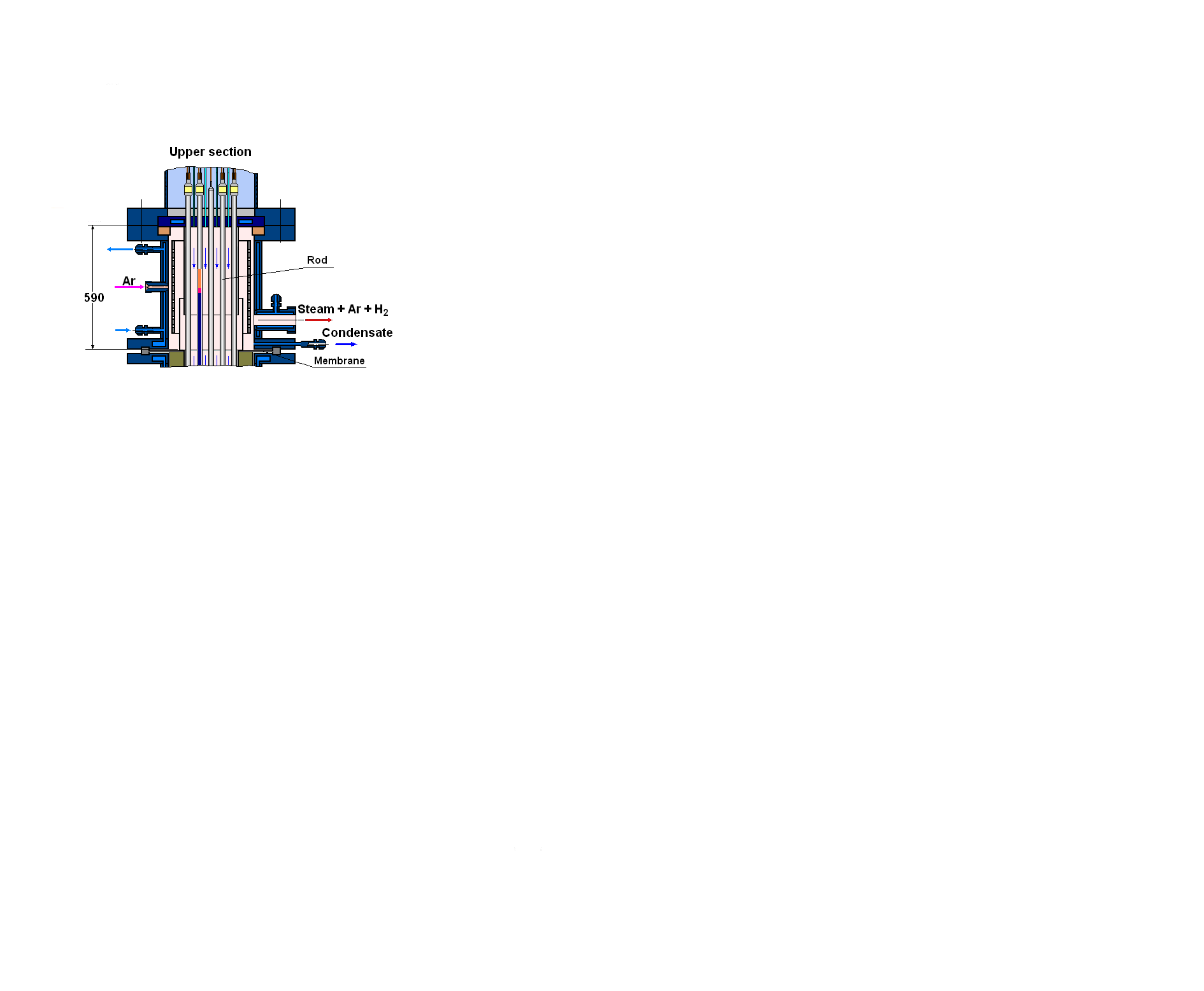 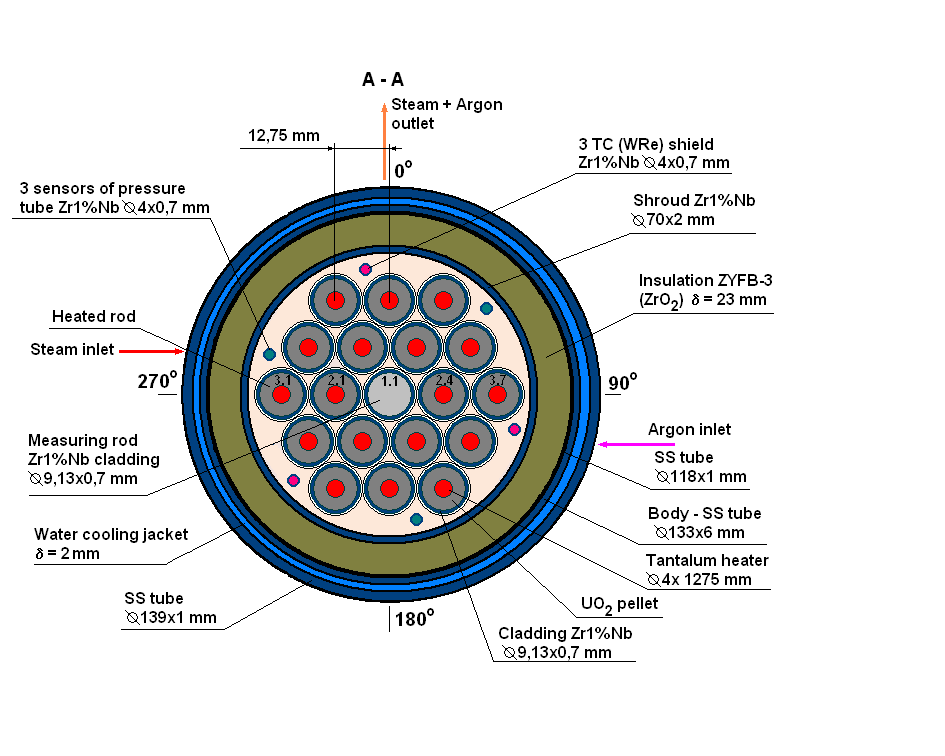 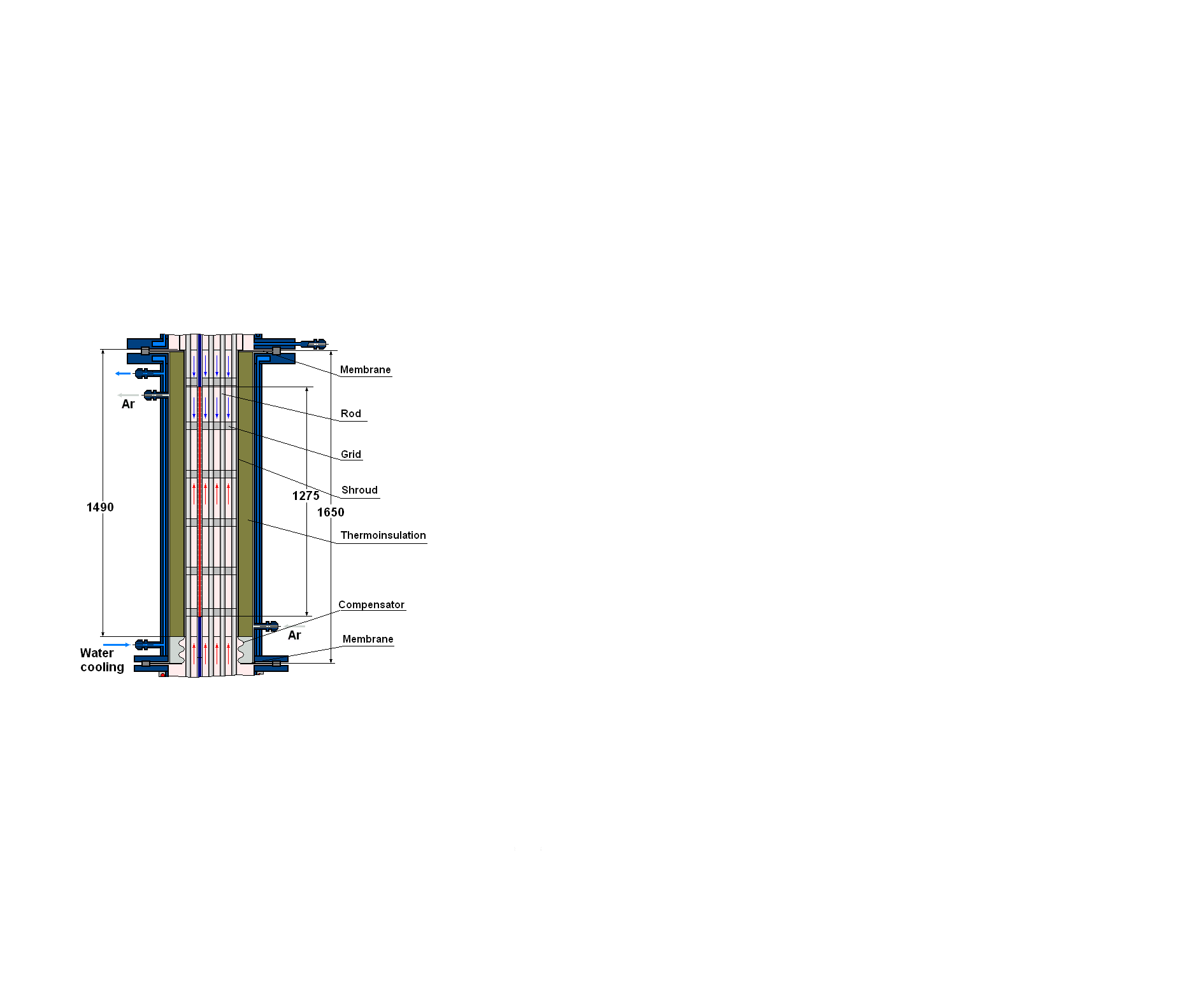 The upper water-cooled part provides: 
- input rods and TC;
- top flooding;
- input of argon at quenching phase;
- output steam-gas mixture; 
- gathering of a condensate and the control of volume of emission of water of the top flooding;
- tight division of the top and middle parts.
The lower heated part
provides:
- separate input steam and argon; 
- heating up to temperature 
of steam saturation 
(Т  400-410 K at p  0,30-0,35 МПа);
- bottom flooding.
The middle water-cooled part provides: 
- pass steam-gas mixture only through the bundle; 
- tightness thermoinsulation and the control of pressure of argon inside of the free space of the thermoinsulation;
- compensation of temperature axial displacements of the shroud .
2. PARAMETER Facility
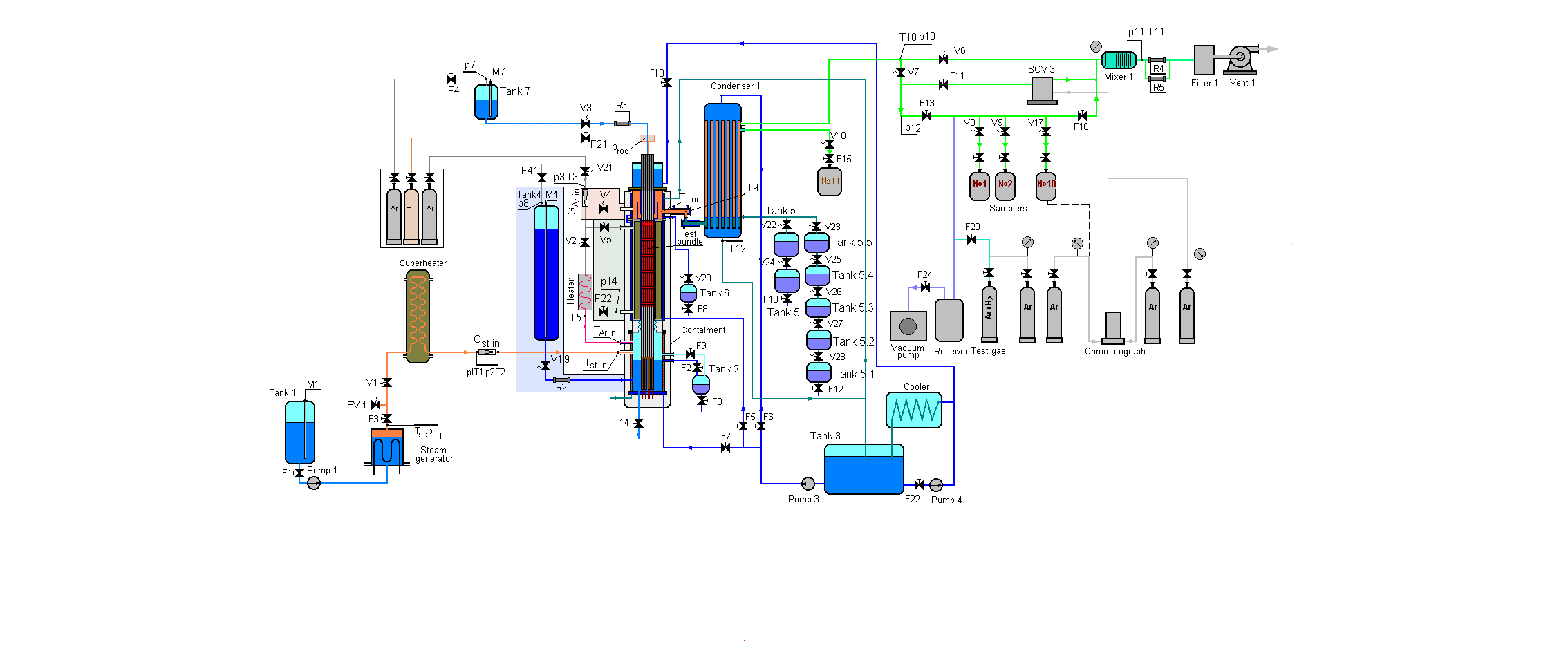 Main technological systems:
System of filling with argon of a free space of the thermoinsulation
 and the control pressure of argon
System of steam– and argon flow input
System of switching of input of argon
System of hydrogen measurement
System of the top and bottom flooding
The monitoring system of balance of  steam and water
Some results of the PARAMETER-SF2 Test
1. Steam and argon parameters
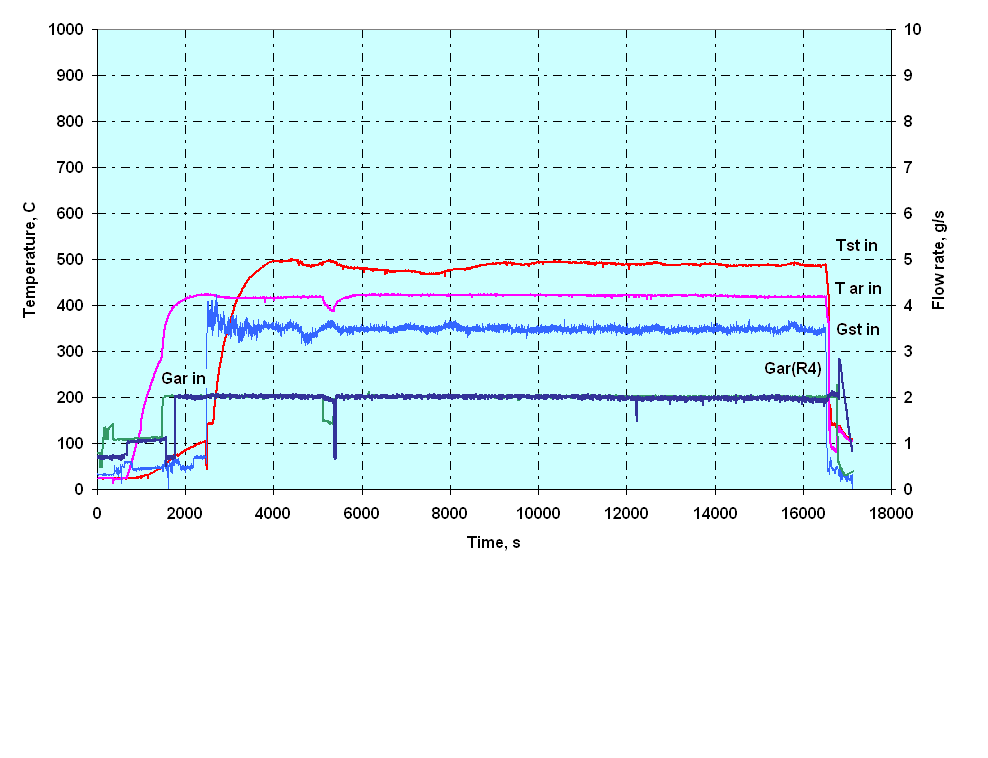 Gst in = 3.5 g/s   Tst in = 500 °C
Gar in = 2.0 g/s   Tar in = 400 °C
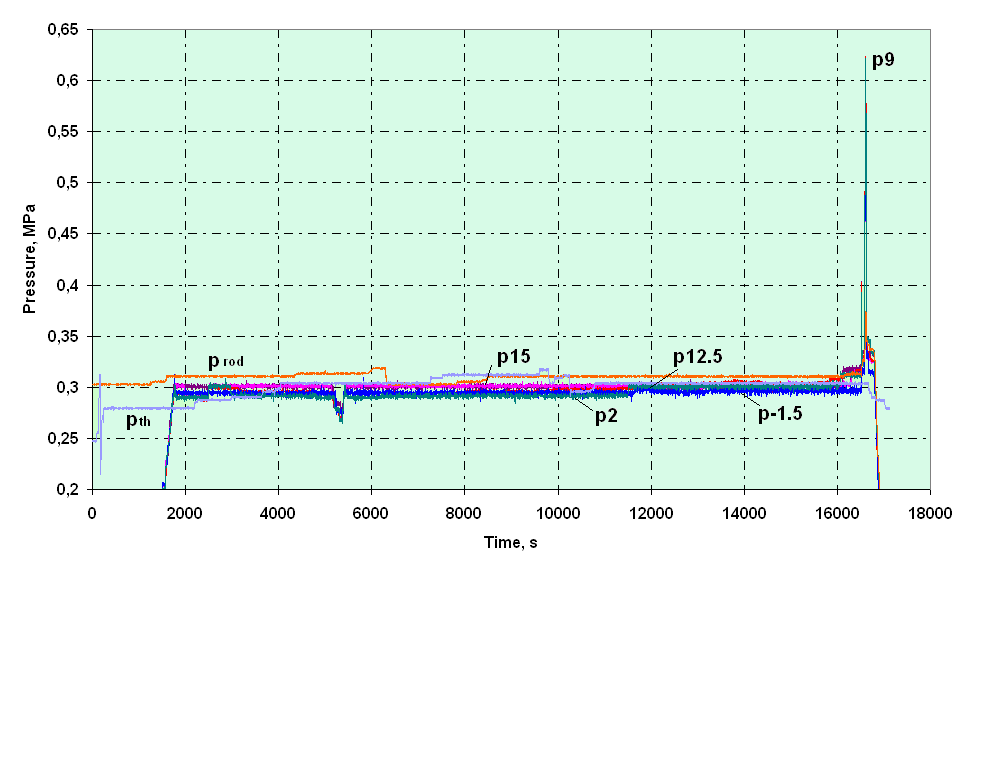 prod = 0.31 MPa
pbnl = 0.3 MPa
pth = 0.3 MPa
2. Main Test parameters
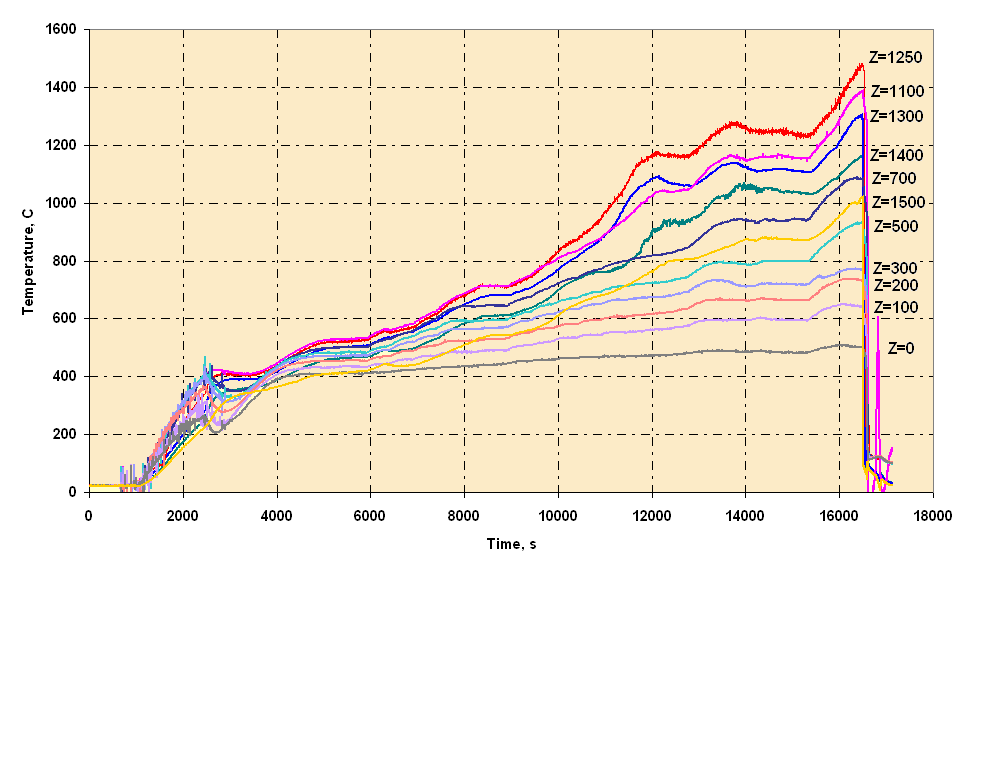 Bundles temperature
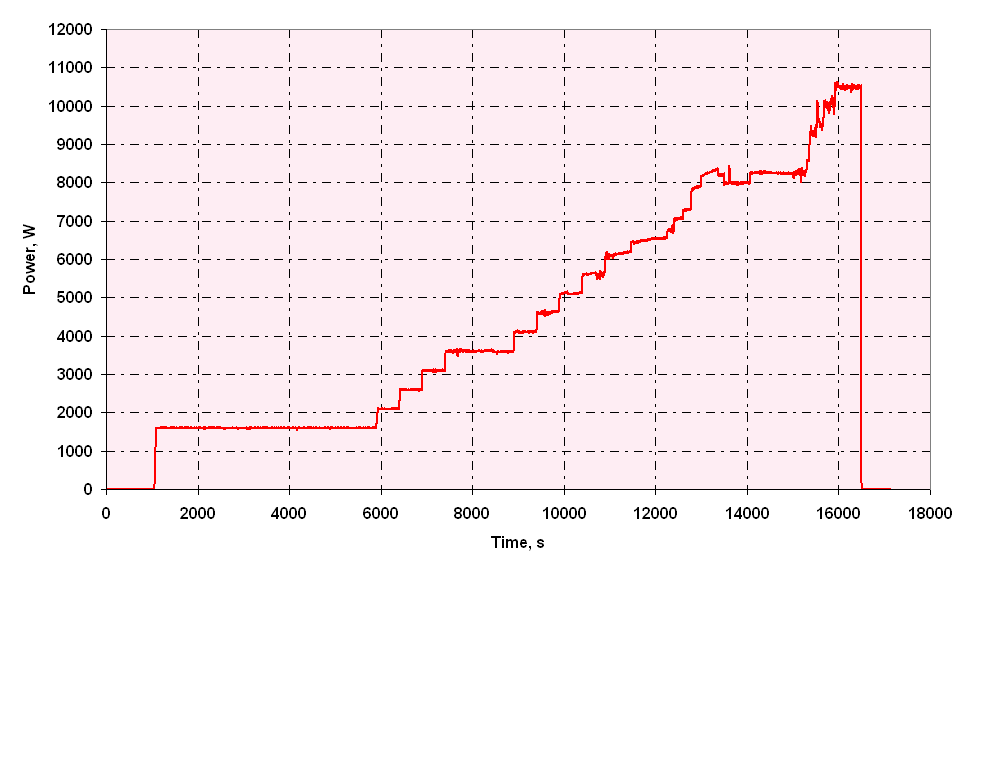 Electrical power
3.1. The claddings temperature during a preoxidizing and transient stages
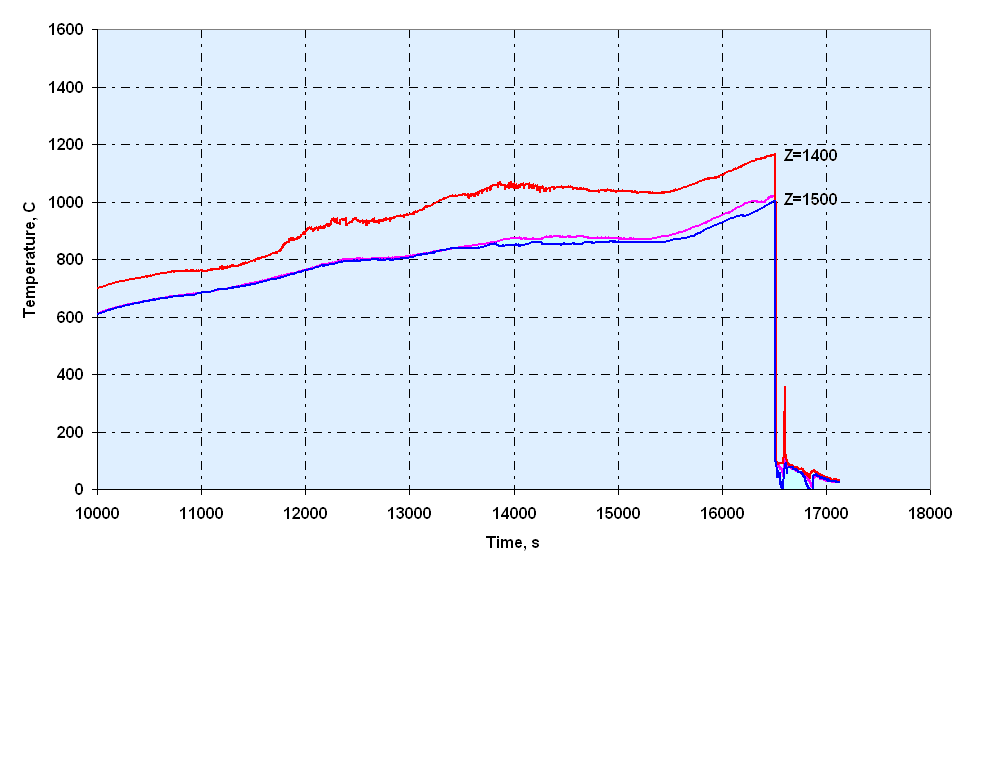 Elevation 1400 – 1500 mm
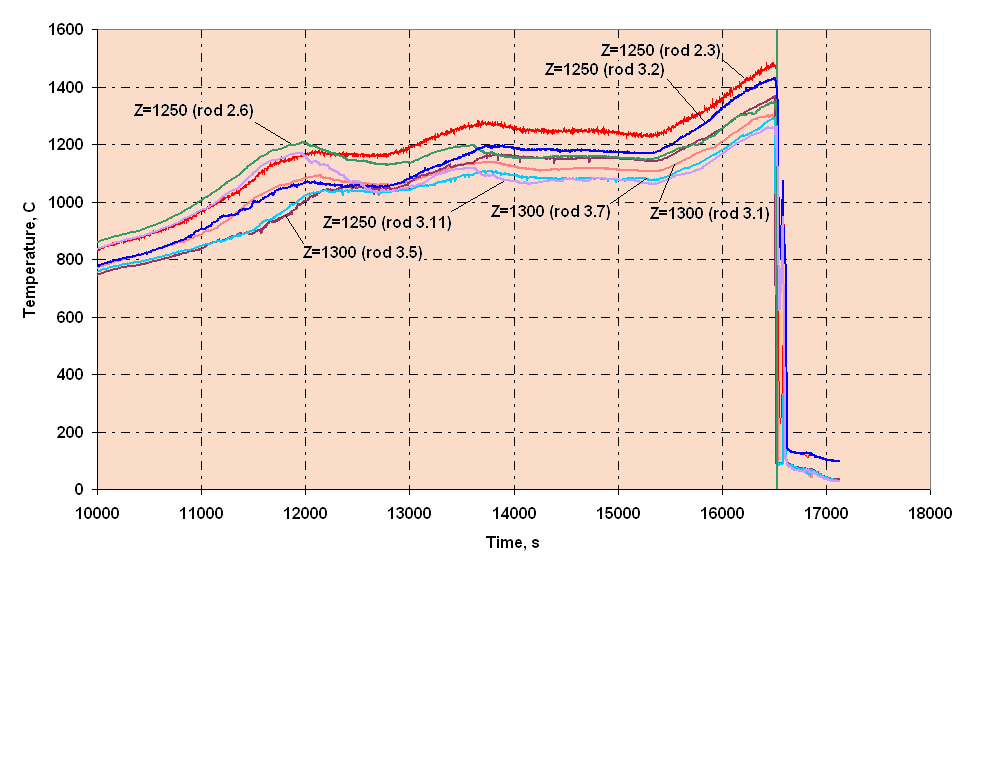 Elevation 1250 – 1300 mm
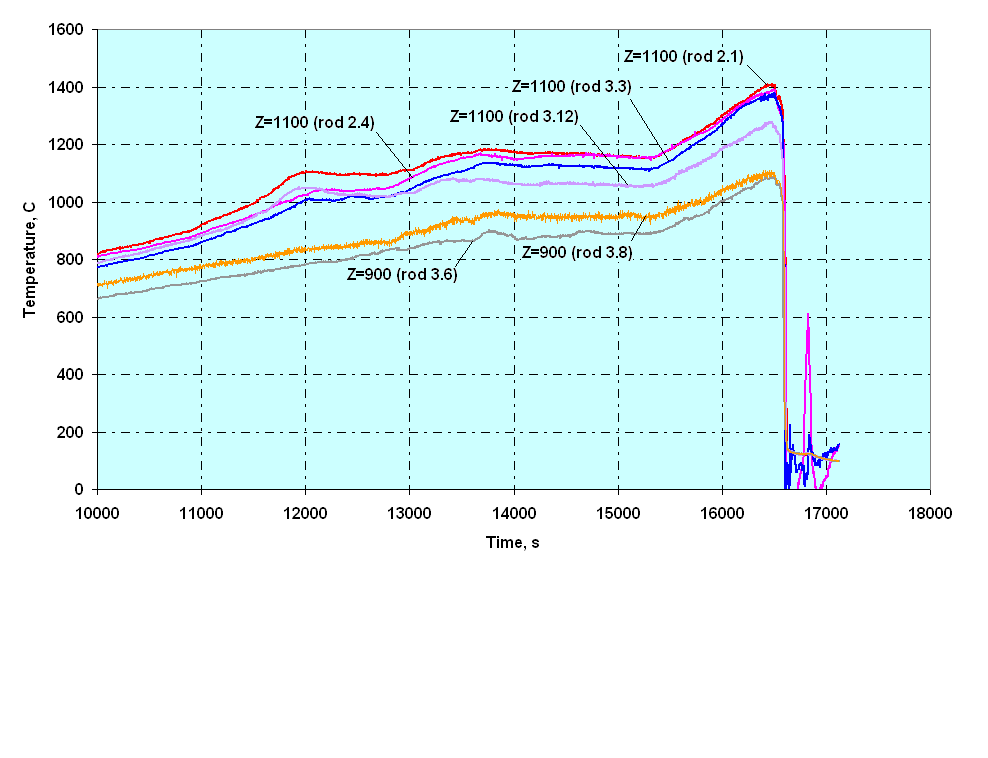 Elevation 900 – 1100 mm
3.2. The bundle component temperature during 
a preoxidizing and transient stages
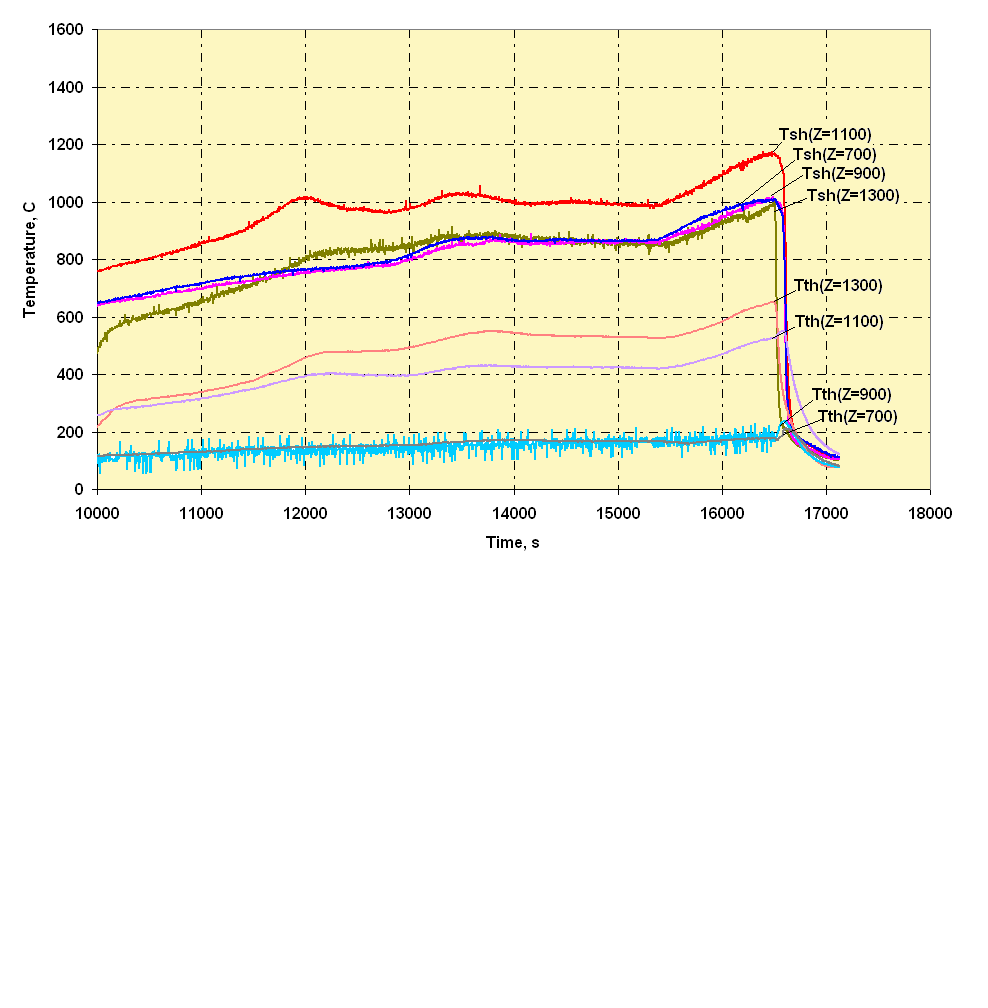 Shroud (Tsh) and thermoinsulation 
 (Tth) temperature
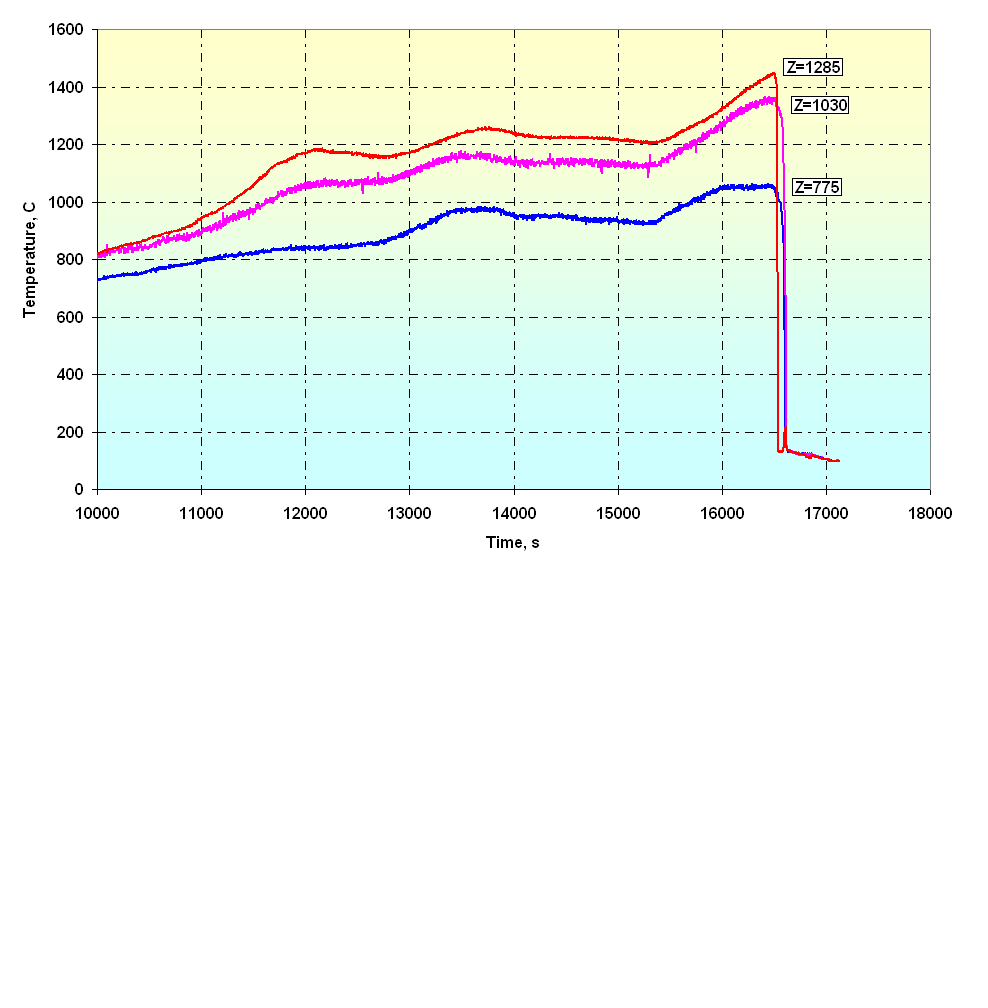 Space grid temperature
4. The temperature profile of bundle during a preoxidizing 
and transient stages
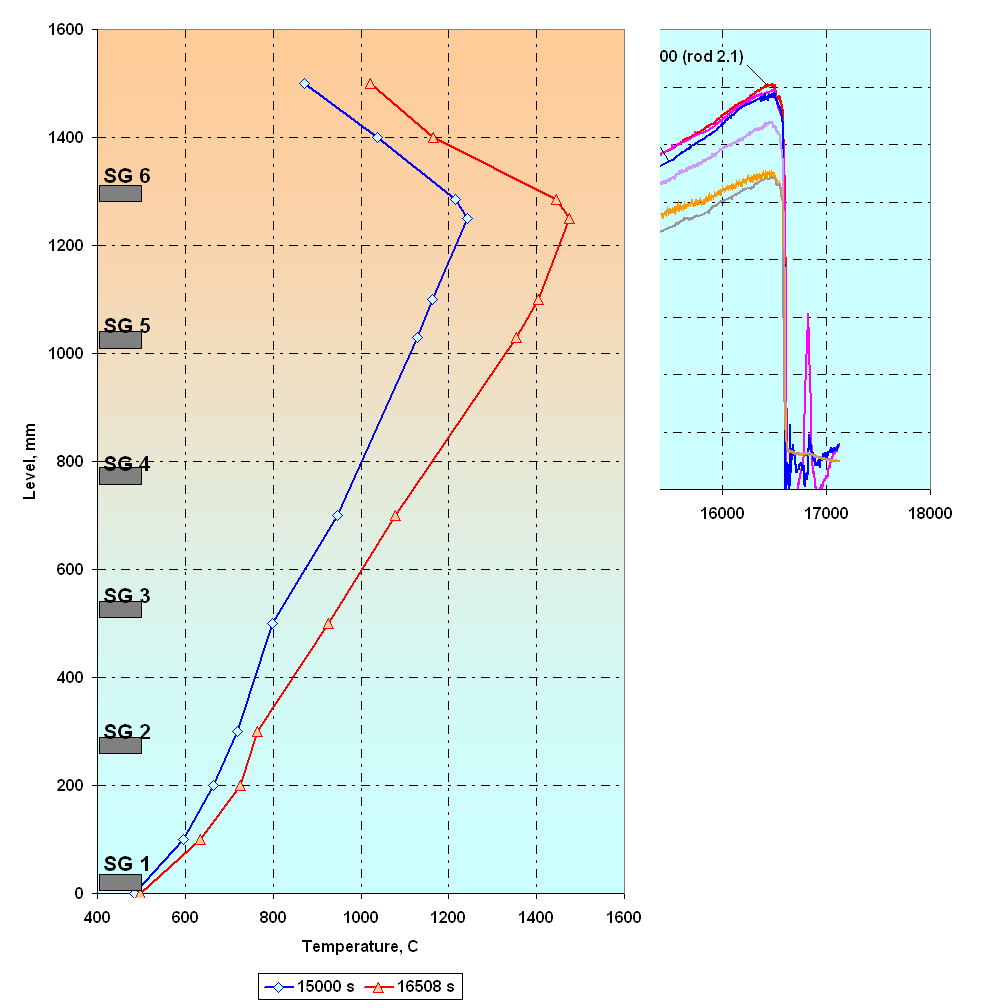 The maximal temperature 
during a preoxidizing stage
The maximal temperature
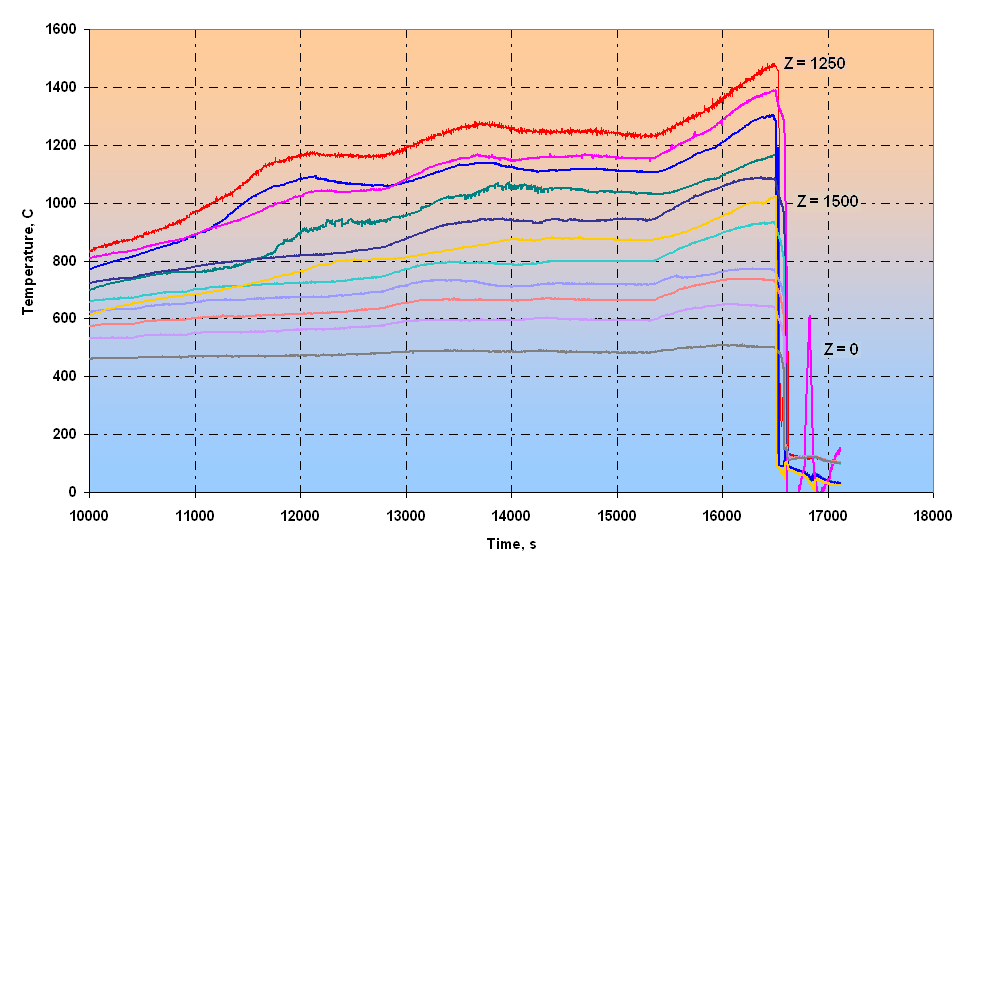 5.1. The claddings temperature during quench stage (elevation 1250 – 1500 mm)
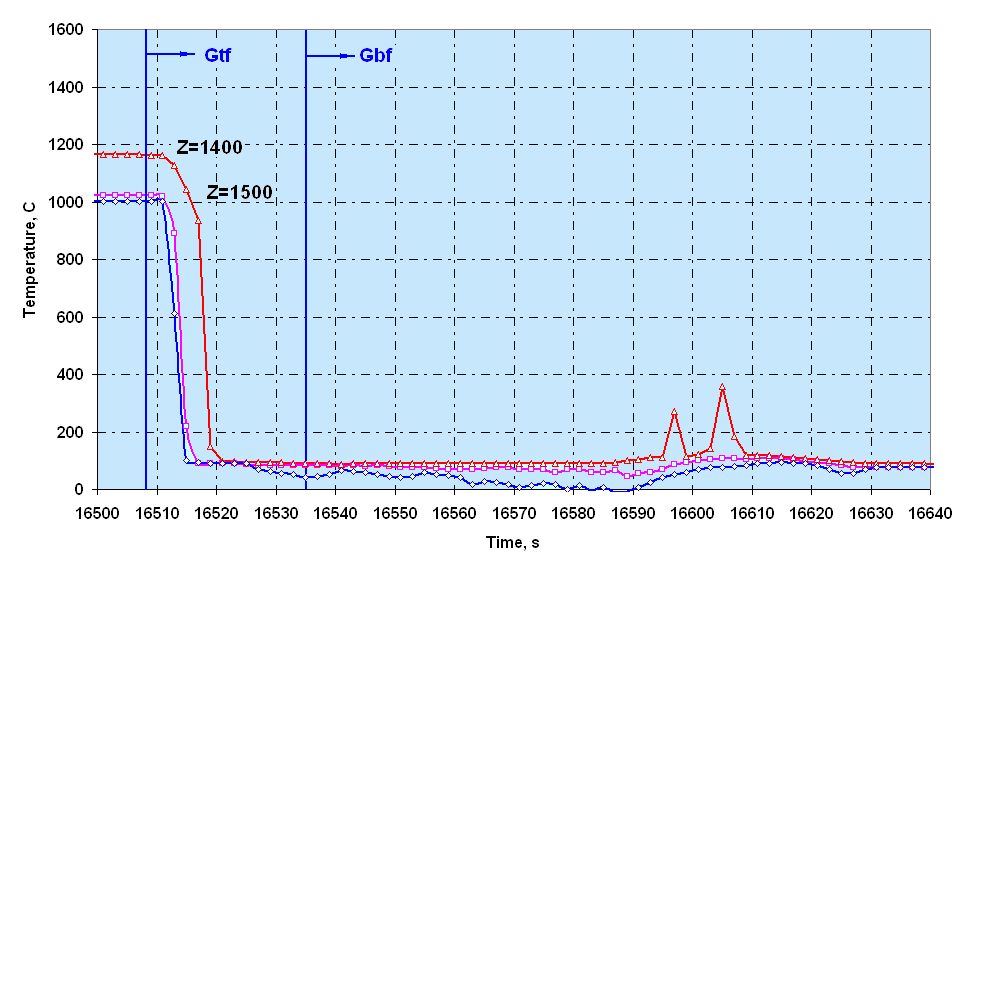 Elevation 1400 – 1500 mm
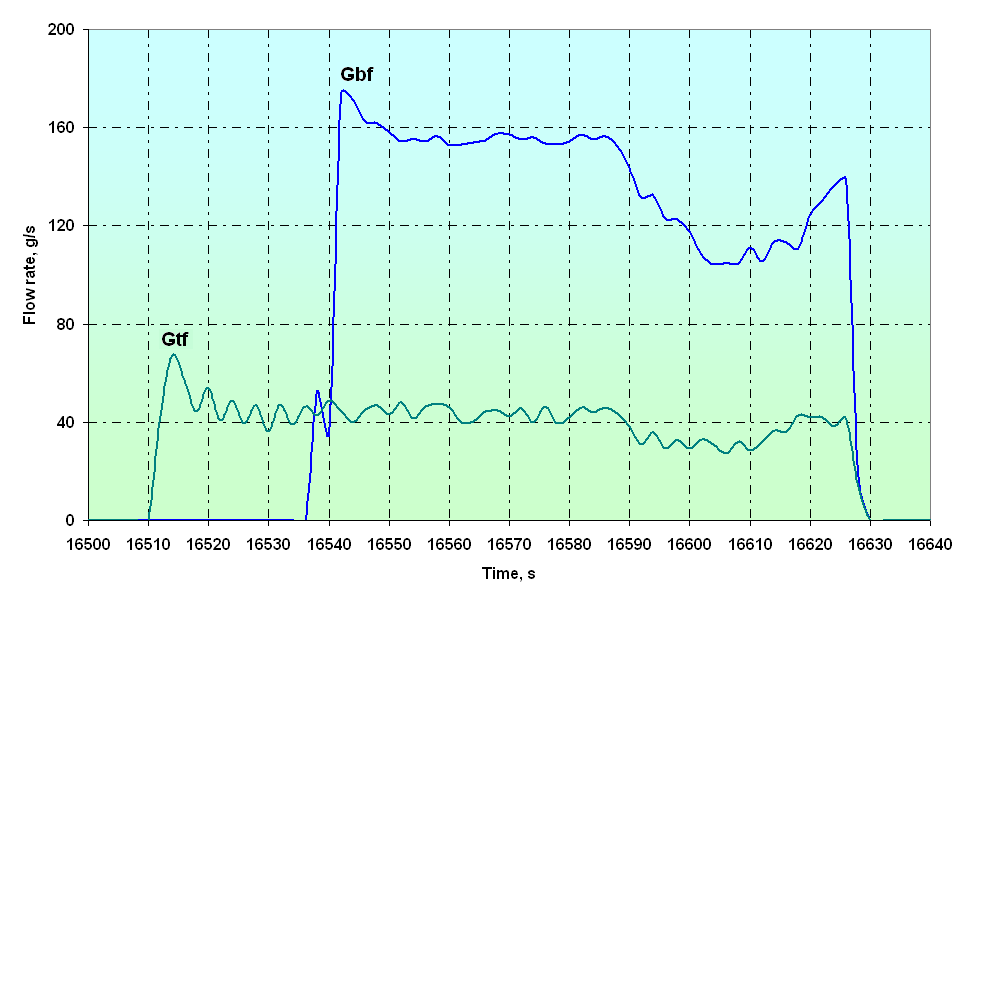 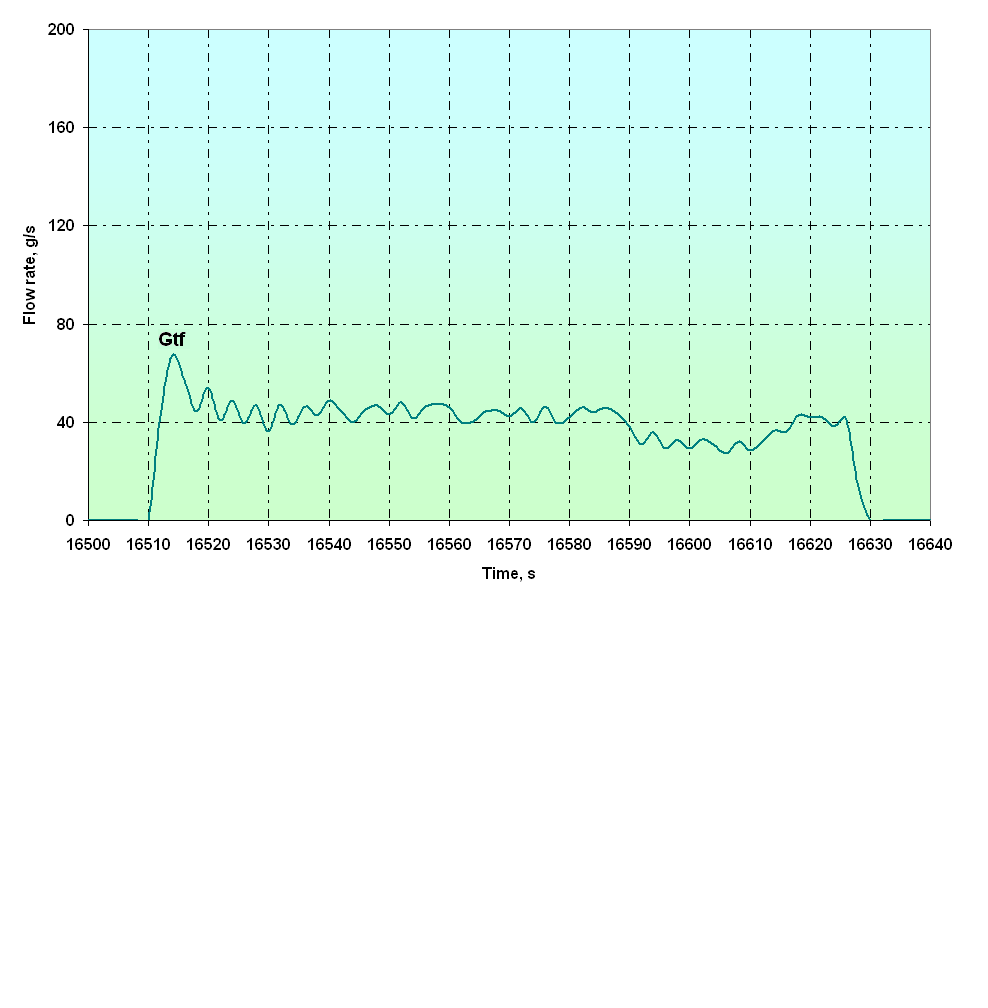 Top flooding Gtf  41 g/s
after 27 s – bottom flooding Gbf  130 g/s
Top flooding Gtf  41 g/s
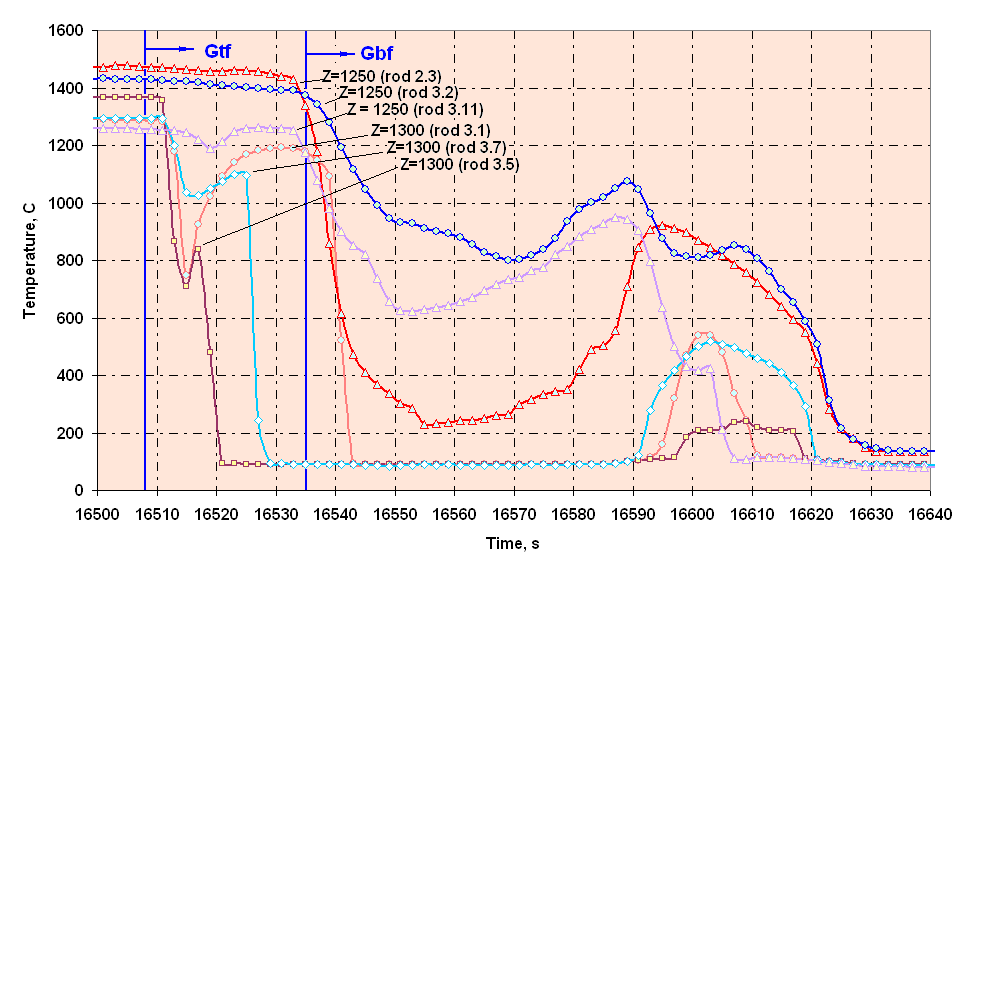 Elevation 1250 – 1300 mm
5.2. The claddings temperature during quench stage (elevation -600 – 1100 mm)
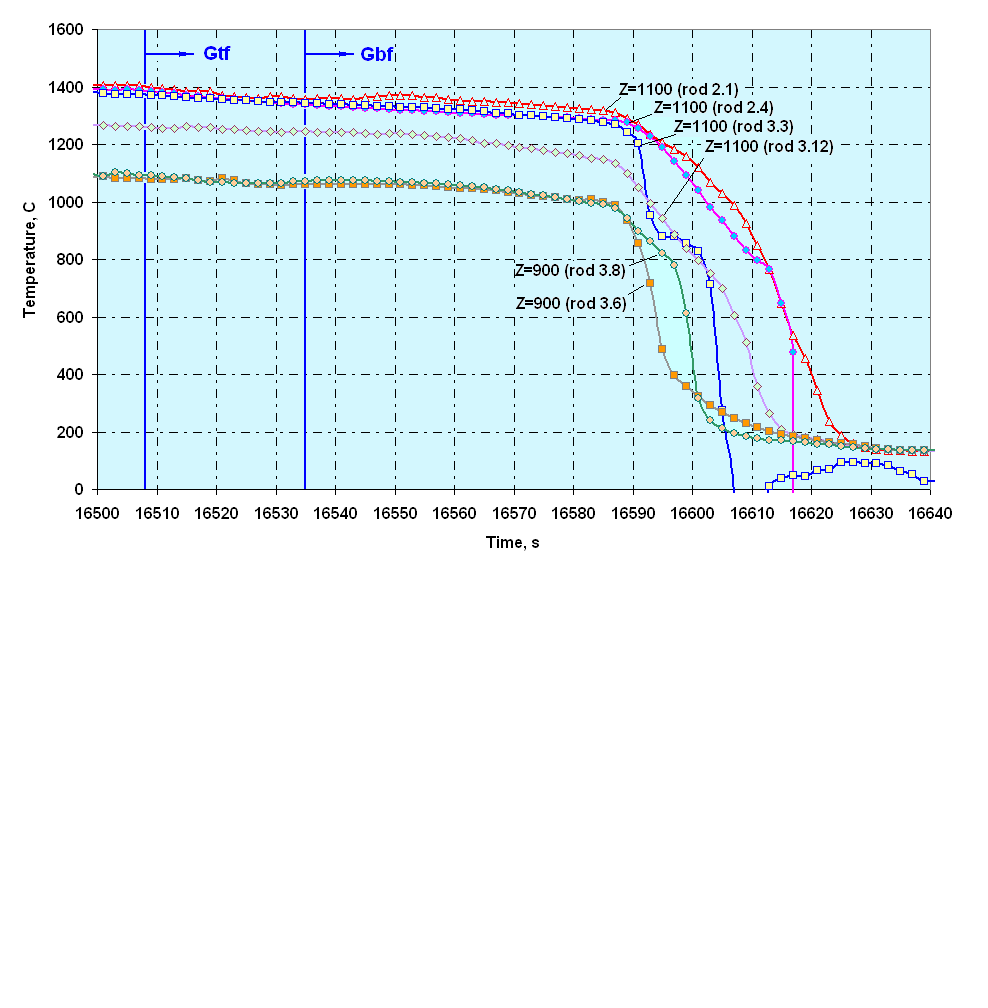 Elevation 900 – 1100 mm
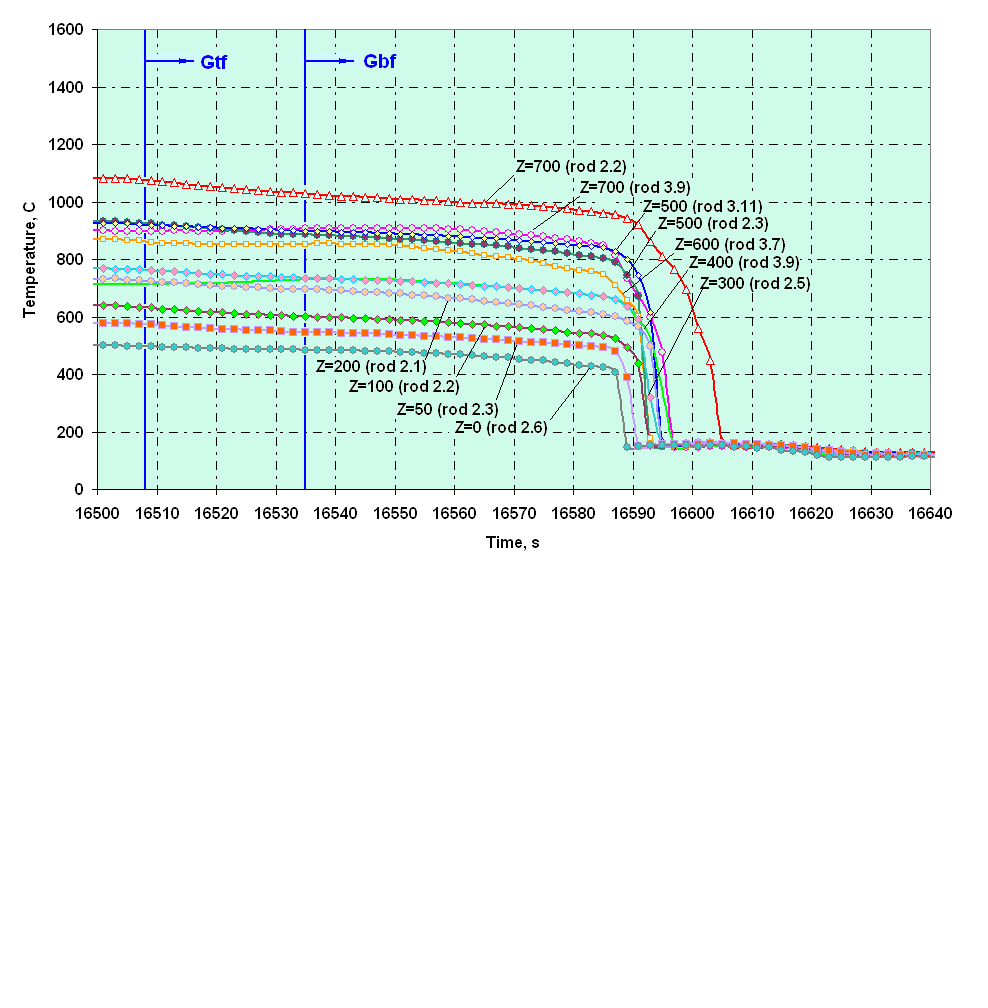 Elevation 0 – 700 mm
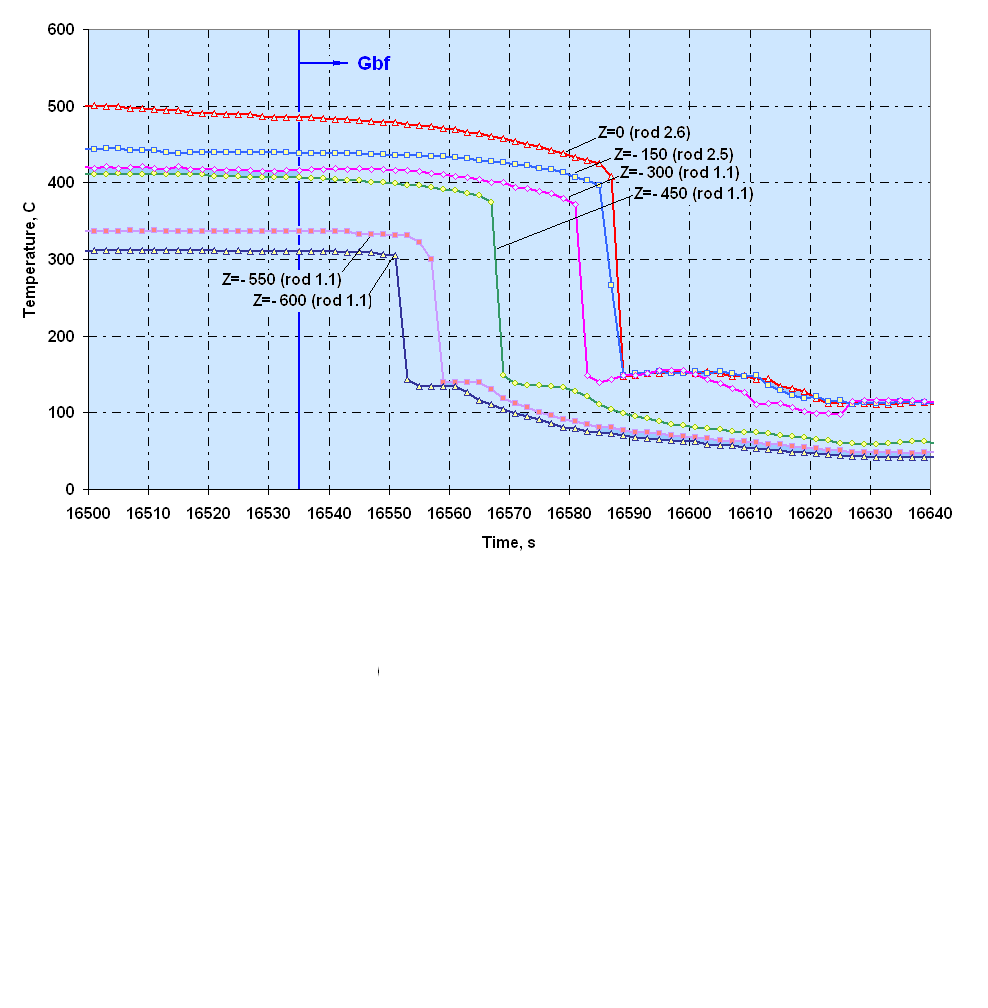 Elevation - 600 – 0 mm
5.3. The steam-gas mixture pressure into the bundle 
and cladding temperature of rods of second and third rows
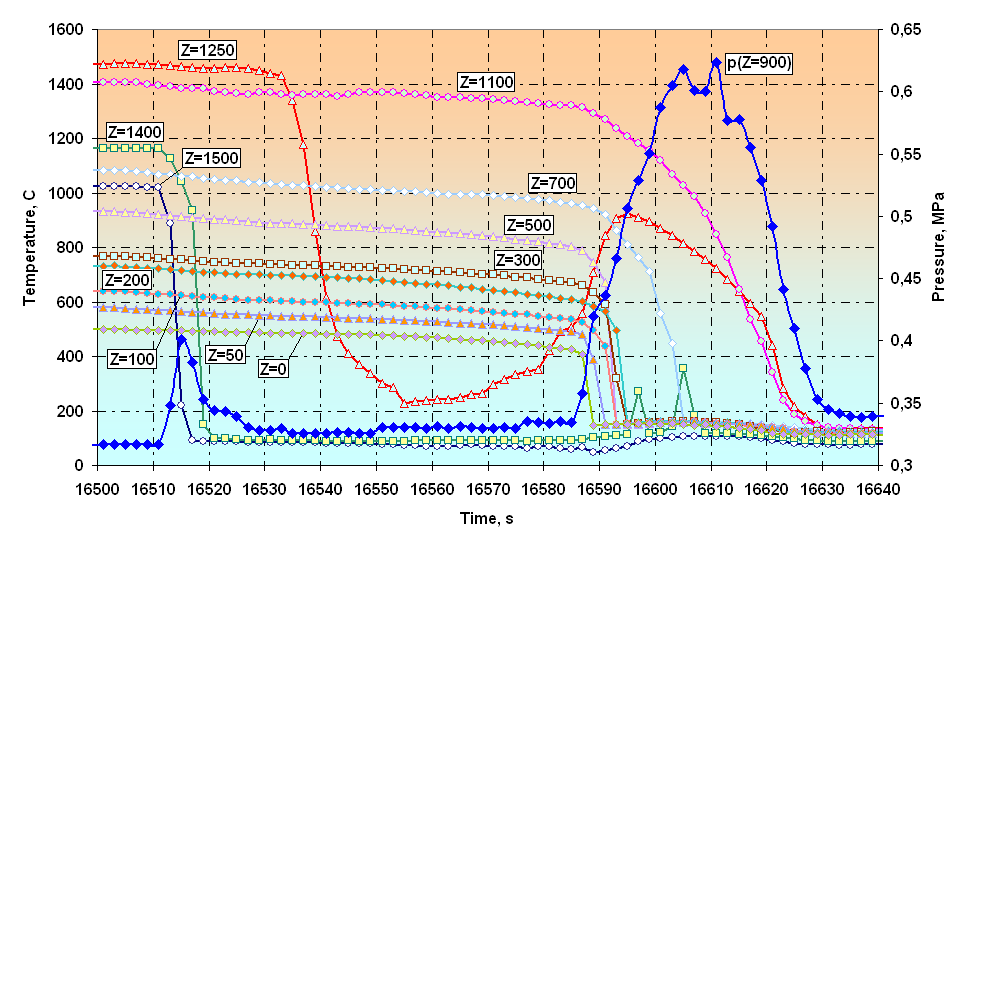 The cladding temperature of rods
of second row (2.1 – 2.6)
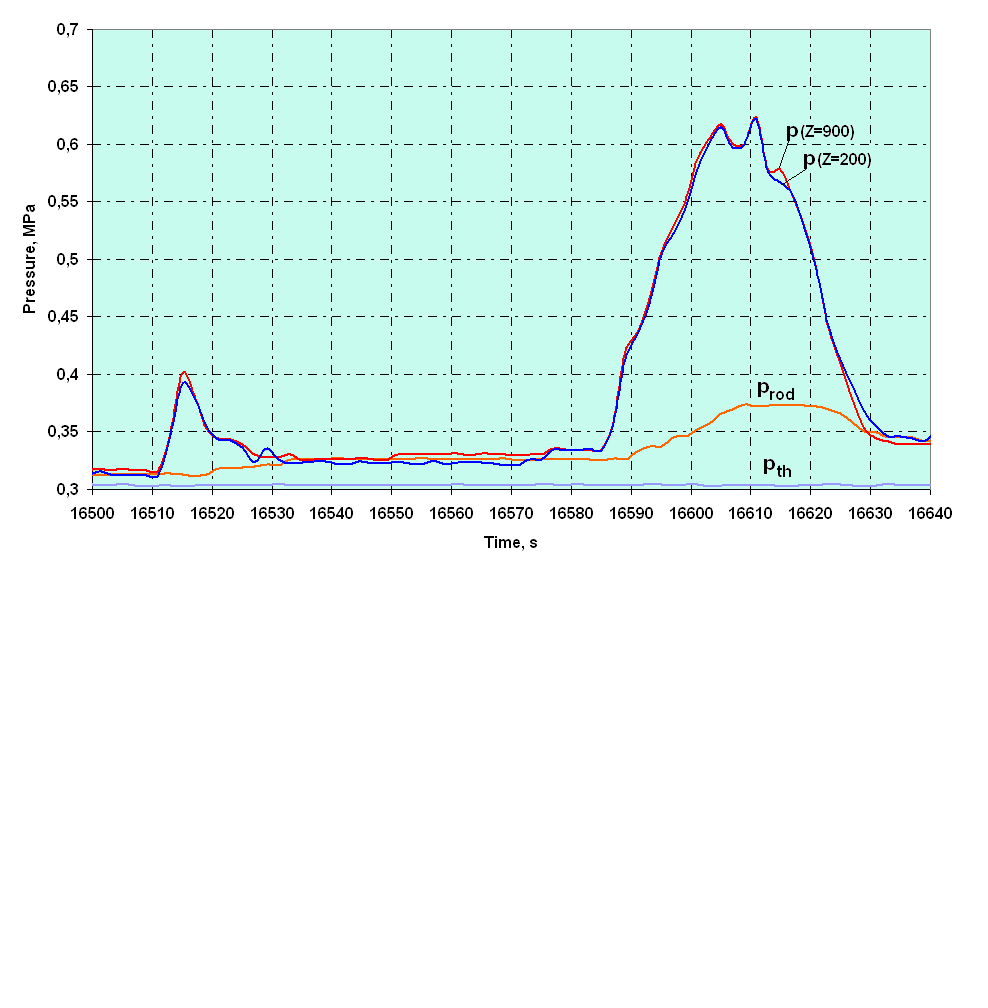 Pressure p(Z=900), p(Z=200), 
prod, pth
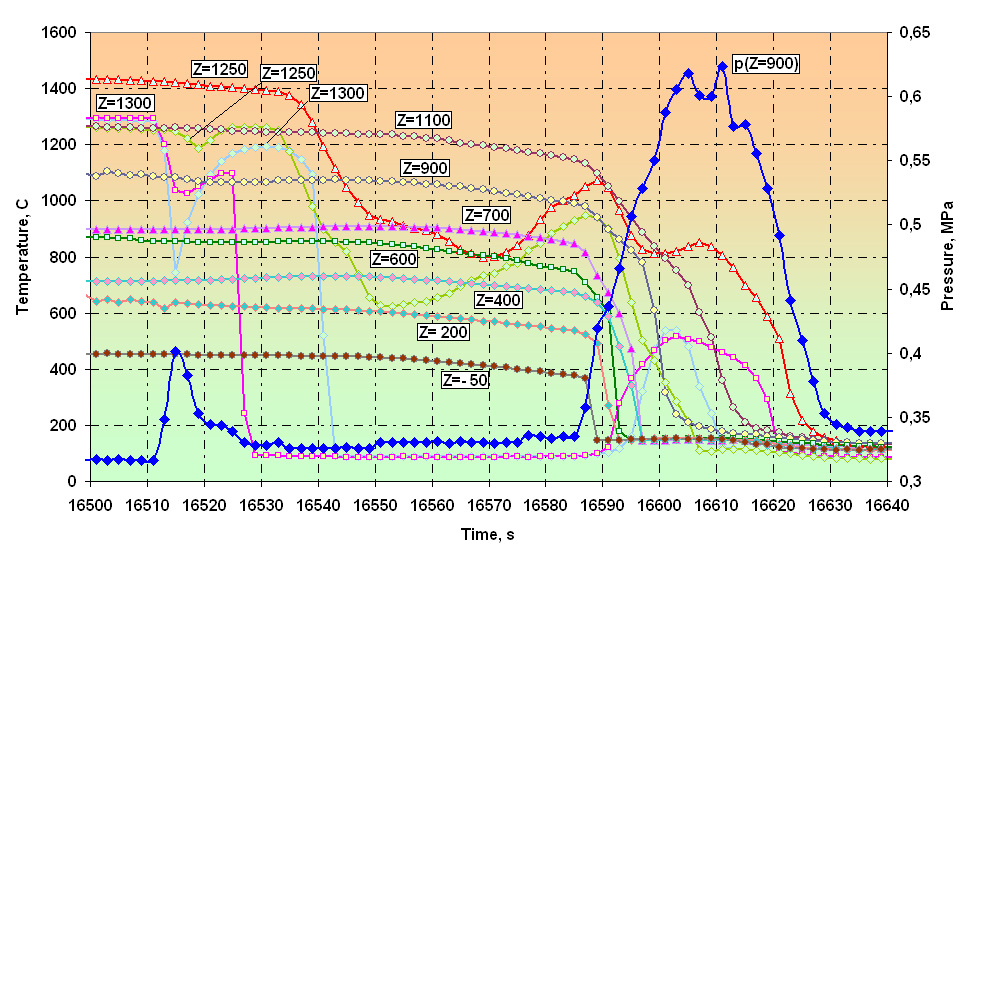 The cladding temperature of rods
of third row (3.1 – 3.12)
5.4. The cladding temperature history during quench stage 
(second and third rows)
The cladding temperature 
 (rods of second row)
The cladding temperature 
(rods of third row)
[
5.4. The cladding temperature history during quench stage 
(second and third rows)
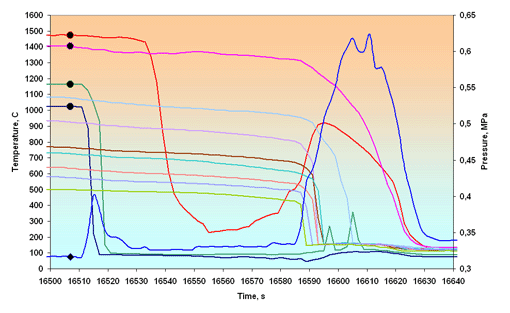 The cladding temperature 
 (rods of second row)
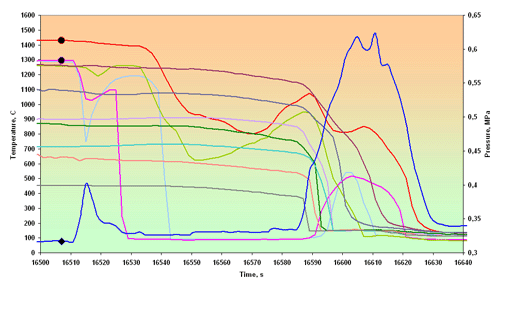 The cladding temperature 
(rods of third row)
Z
[
5.5. The temperature profile of cladding temperature 
on height and cross section of bundle  during quench stage
Elevation: 1250 – 1300 mm
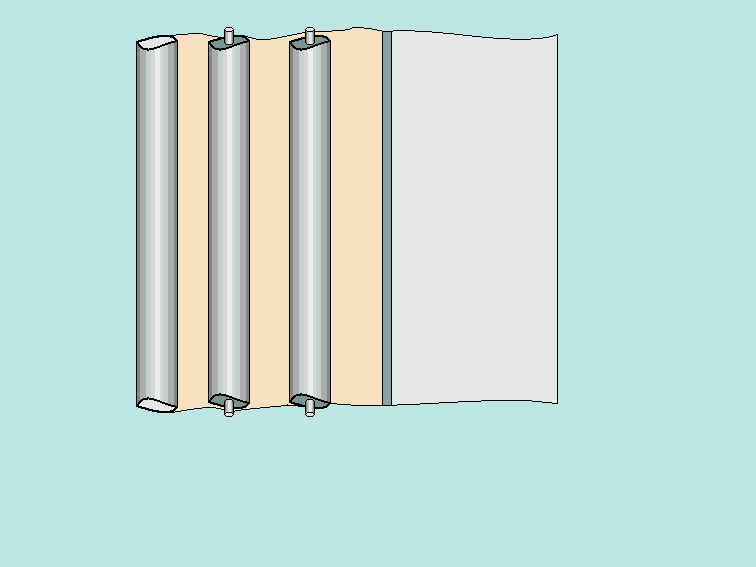 [
Insulation
Shroud
Central
rod
2nd
row
3rd
row
5.5. The temperature profile of cladding temperature 
on height and cross section of bundle  during quench stage
Elevation: 1250 – 1300 mm
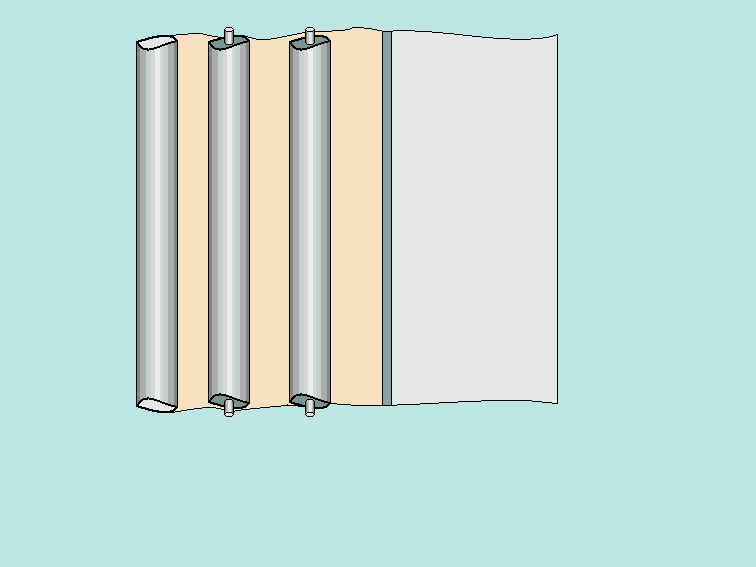 Z
[
Insulation
Shroud
Central
rod
2nd
row
3rd
row
6. The results of measuring of the hydrogen generation
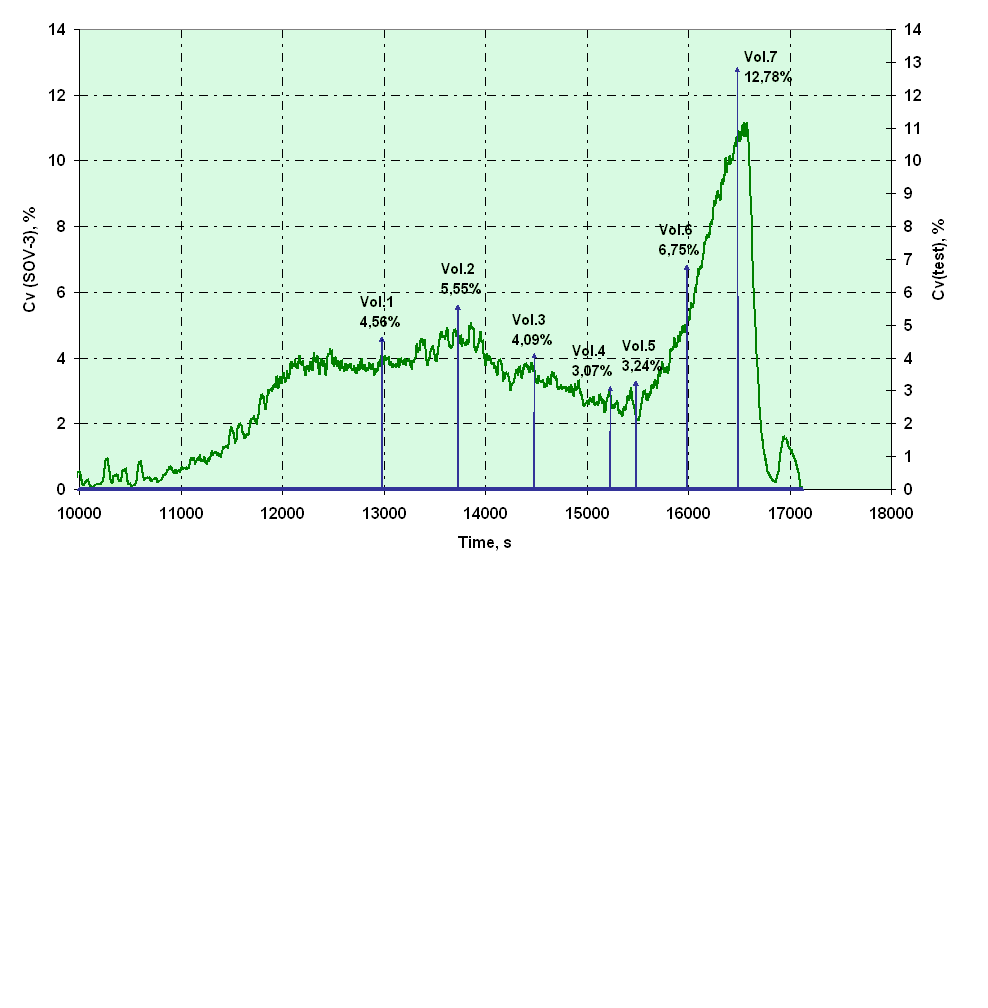 Variation of volumetric hydrogen 
concentration versus time
(Cv(SOV-3) and Cv(Vol.))
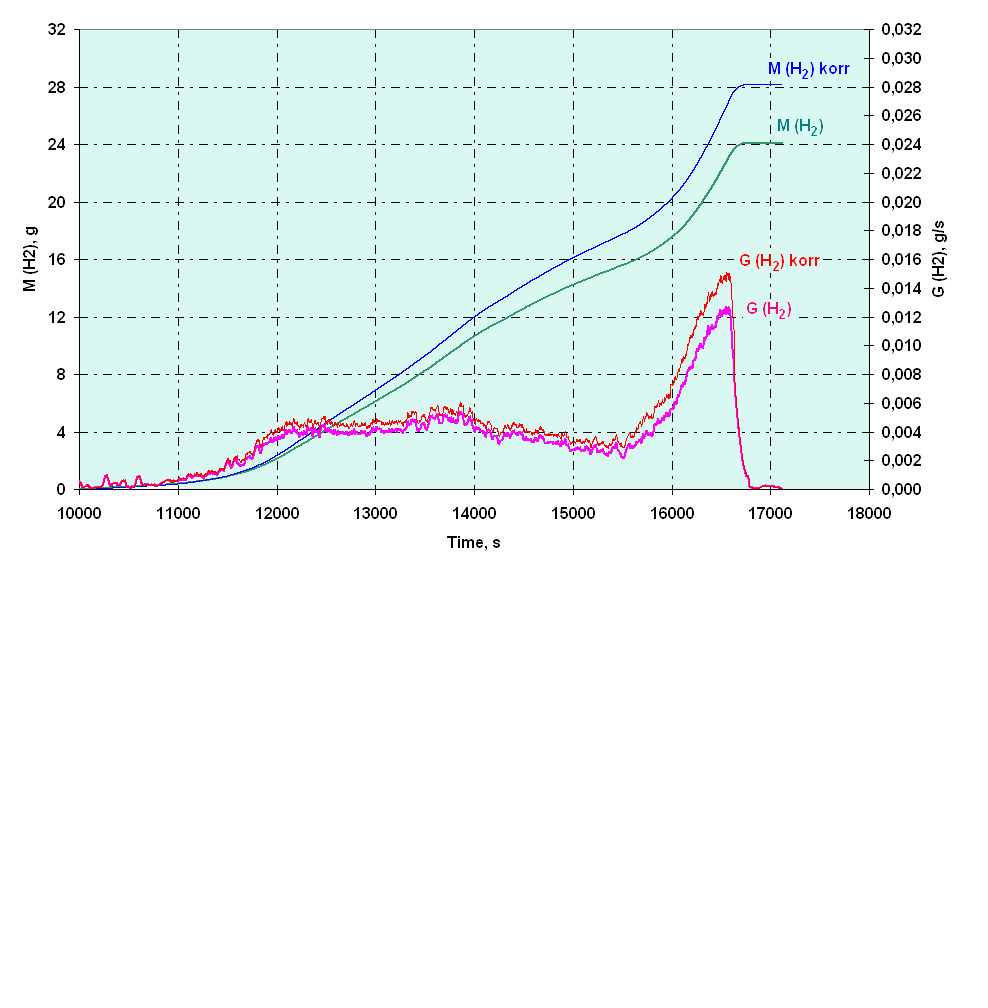 Regeneration rate and 
mass of evolved hydrogen
Z
7. Results of the post-test analysis of the bundle
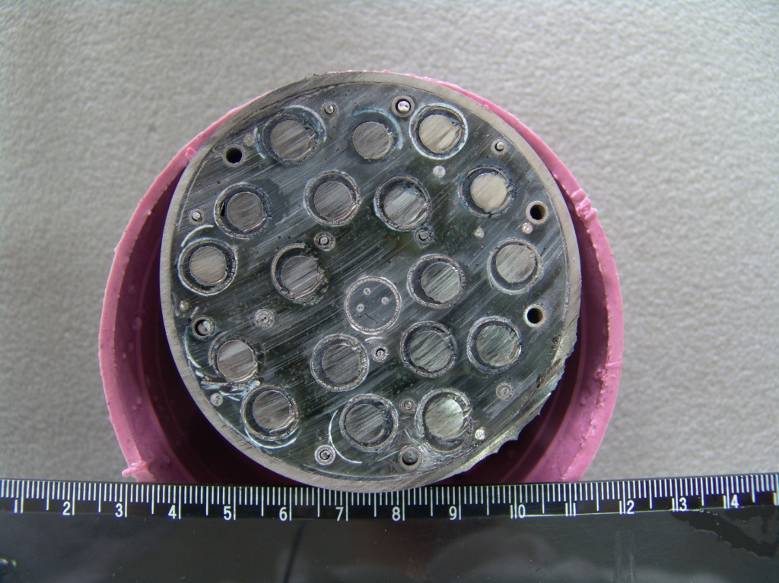 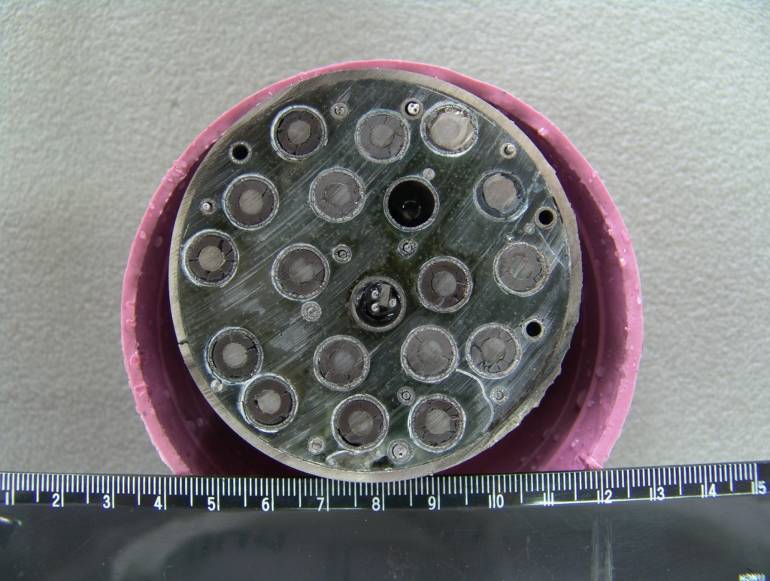 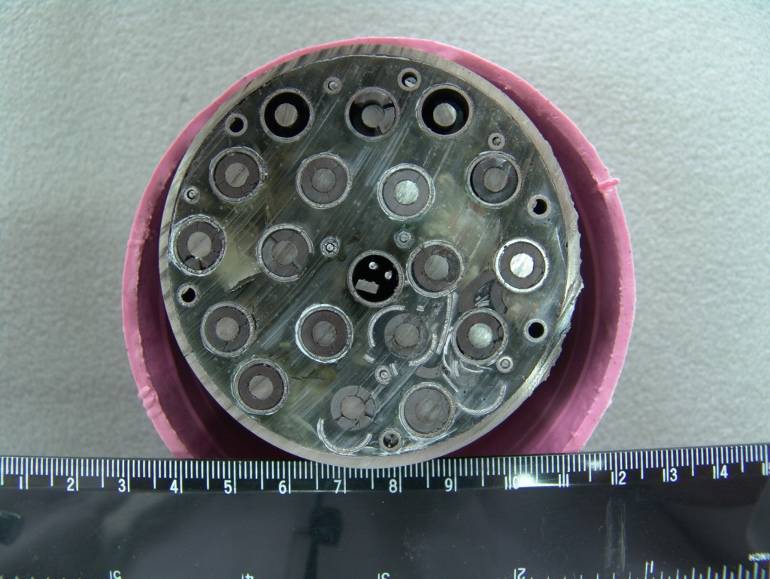 Z = 1300 mm
Z = 1250 mm
Z = 1100 mm
The cross-sections of the bundle 
(elevation: 1100 – 1300 mm)
CONCLUSIONS
1.   Experiment PARAMETER-SF2 on simulating the initial stage of severe accident , including the stage of the top and bottom flooding, has been carried out.

2. The main parameters of experiment:
- the steam flow rate ~ 3,5 г/с at temperature ~ 500 °С;
- the argon flow rate ~ 2,0 г/с at temperature ~ 400 °С;
- the duration of the preoxidation stage ~ 3500 s at temperature ~ 1200 °С;
- the maximal temperature of the bundle - 1500°С at heating rate ~ 0,25 °С/с.

3. The total of hydrogen measured by continuous and discrete monitoring systems of hydrogen, has not exceeded ~28 g. 

4. The cooling overheated up to ~ 1500°C of the bundle has been achieved for 
~ 120 s at the combined water flooding from top with flow rate ~ 41 g/s and from bottom with flow rate ~ 130 г/с.

5. Conservation and preliminary cutting of the bundle has been carried out.